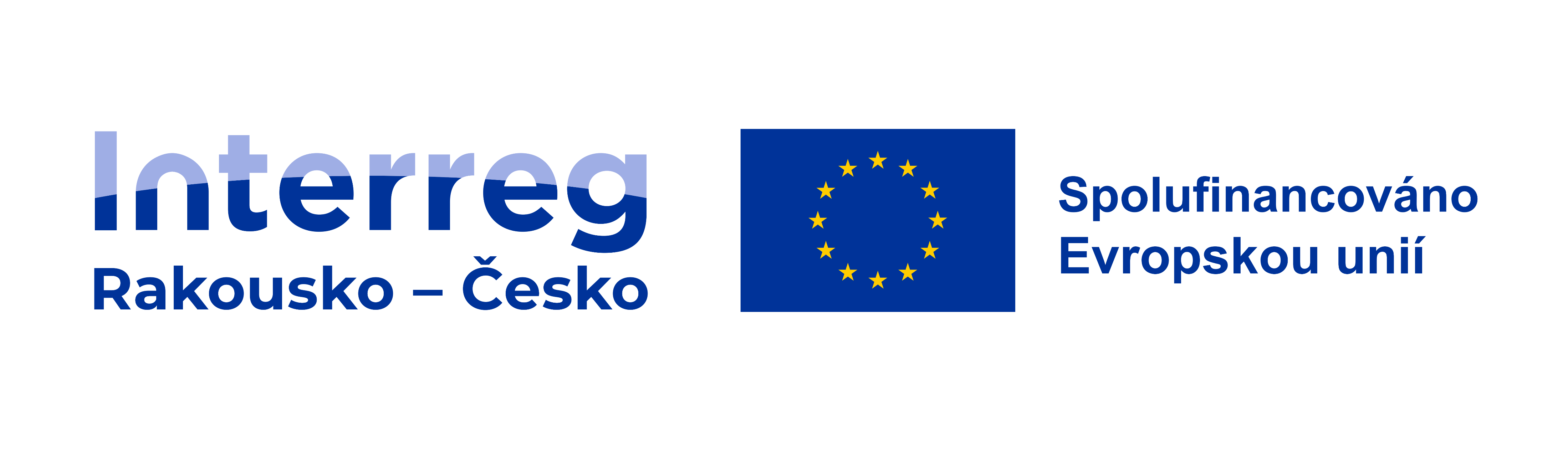 Interreg Rakousko – Česko 2021–2027
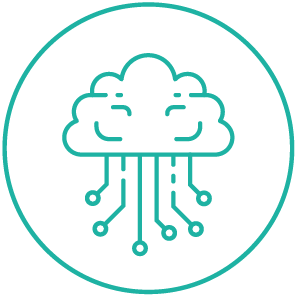 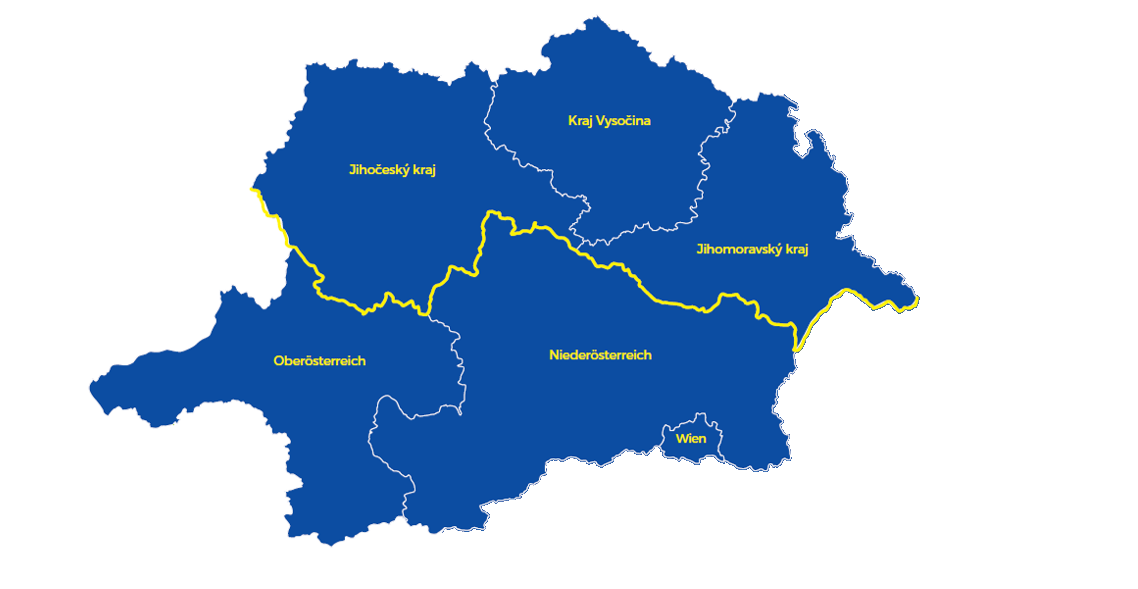 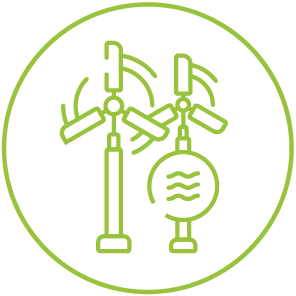 Seminář pro žadatele

České Budějovice, 10.03.2025
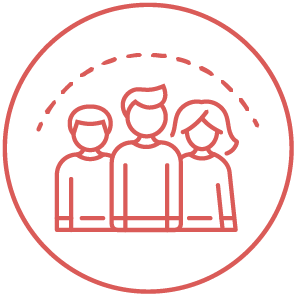 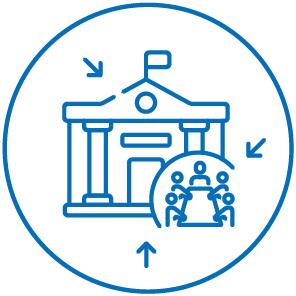 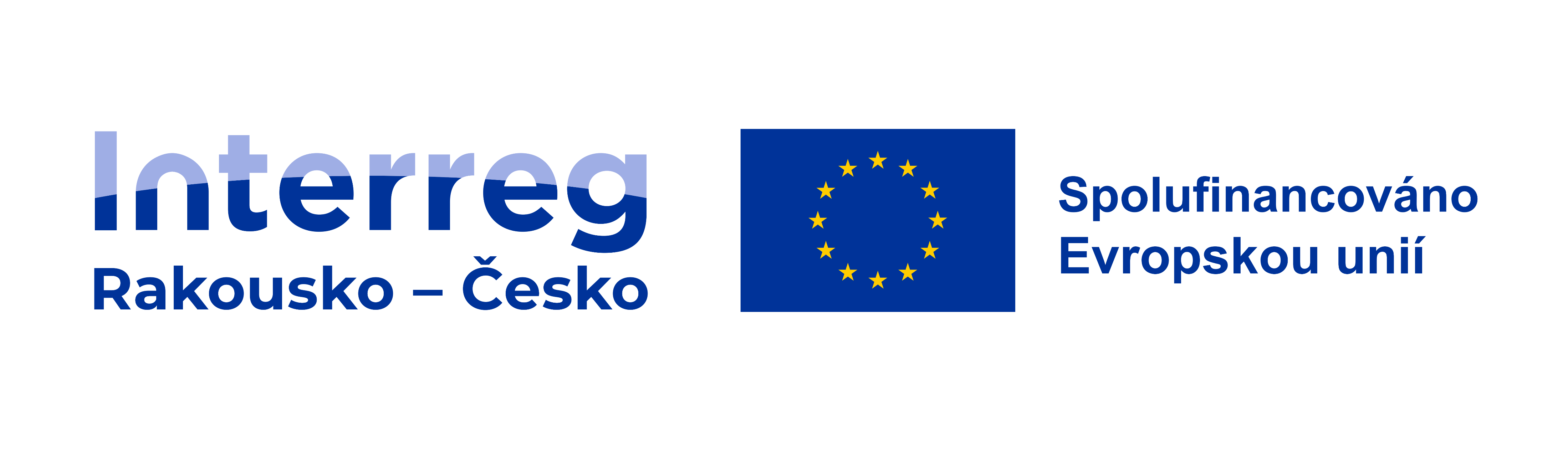 Program
Kategorie nákladů, zjednodušené metody vykazování
Podání projektové žádosti
Přílohy projektové žádosti
Jems
Kontrola, hodnocení a schvalování projektové žádosti 
Alokace programu
Termíny a kontaktní místa
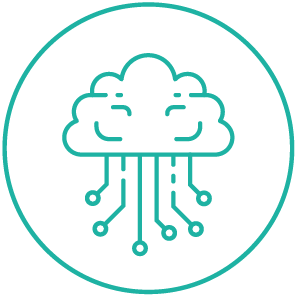 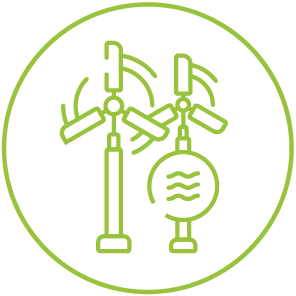 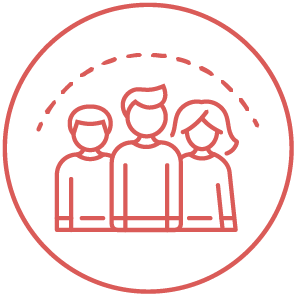 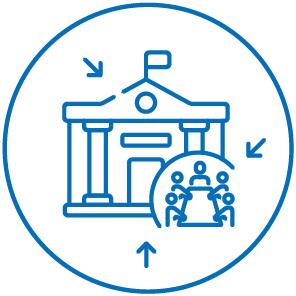 [Speaker Notes: Jazyková verze systému, odkaz na programovou dokumentaci.
Pokud neobdržíte potvrzovací email, kontaktujte Společný sekretariát. Email = uživatelský účet, nikoliv nástroj pro komunikaci. Systém neodesílá žádné notifikace, tak jako to bylo v eMS.
Správa uživatelského účtu: změna hesla
Správa uživatelů: přiřadit lze pouze uživatele registrované v Jems. Uživatelé nejsou o přiřazení automaticky informování e-mailem. Pokud bylo přiřazení úspěšné, zobrazí se příslušný projekt po přihlášení uživatele do systému na úvodní stránce.]
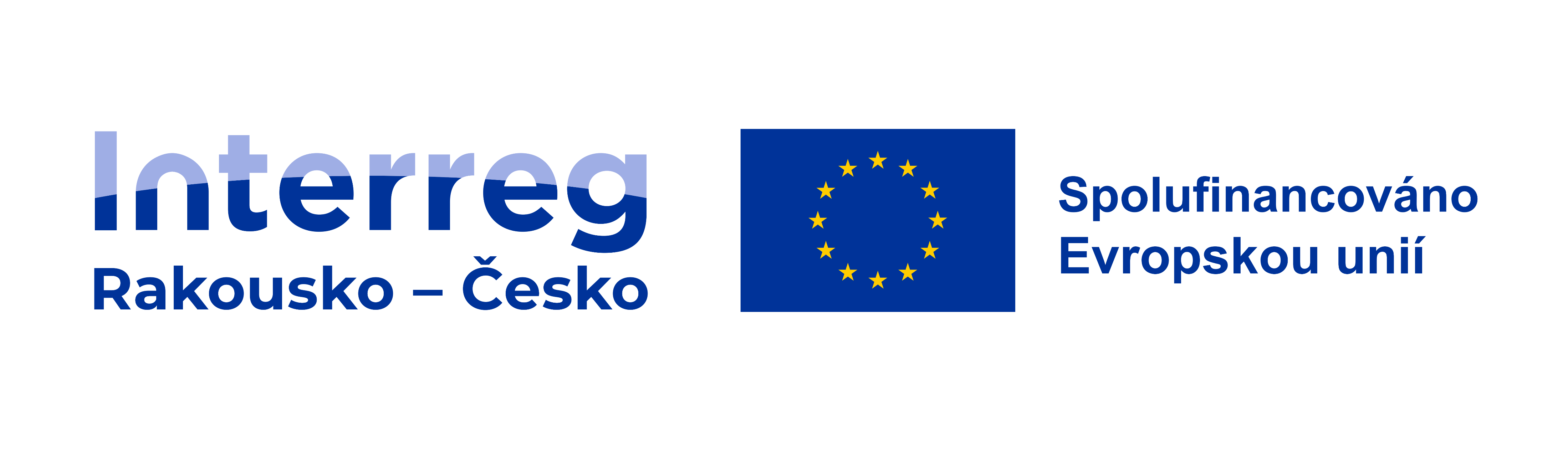 Kategorie nákladů
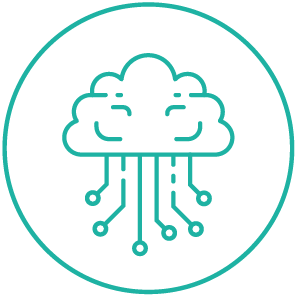 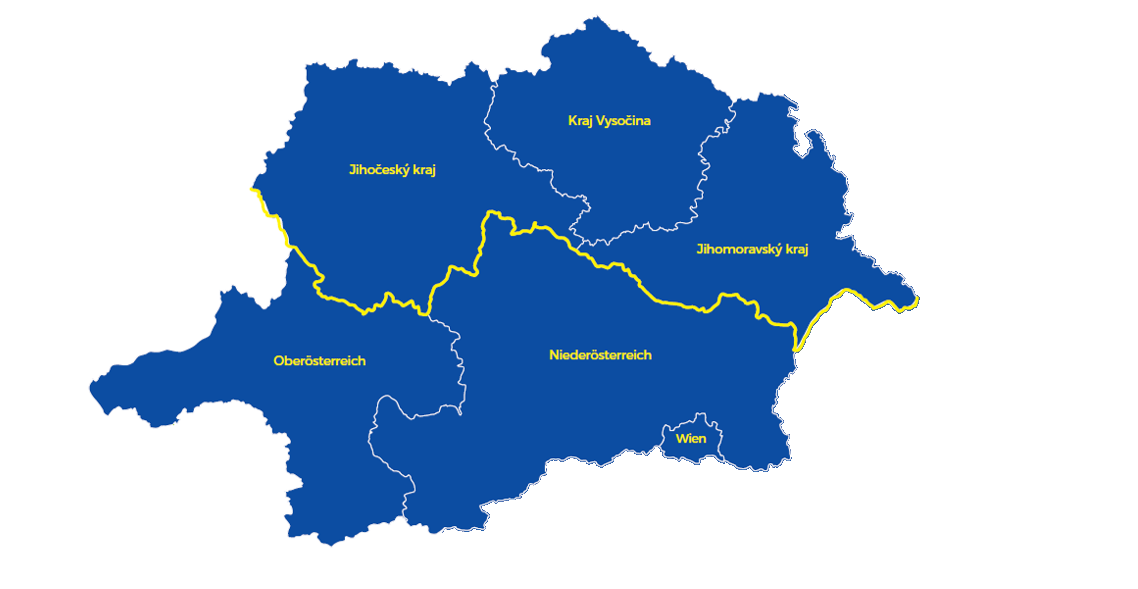 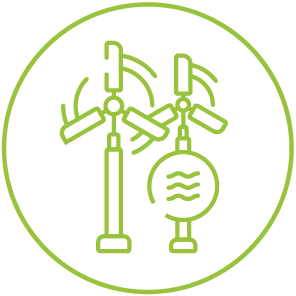 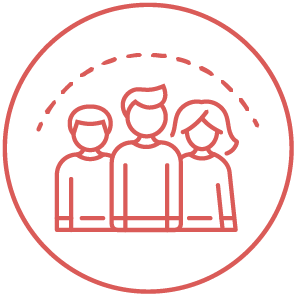 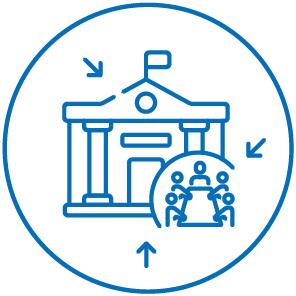 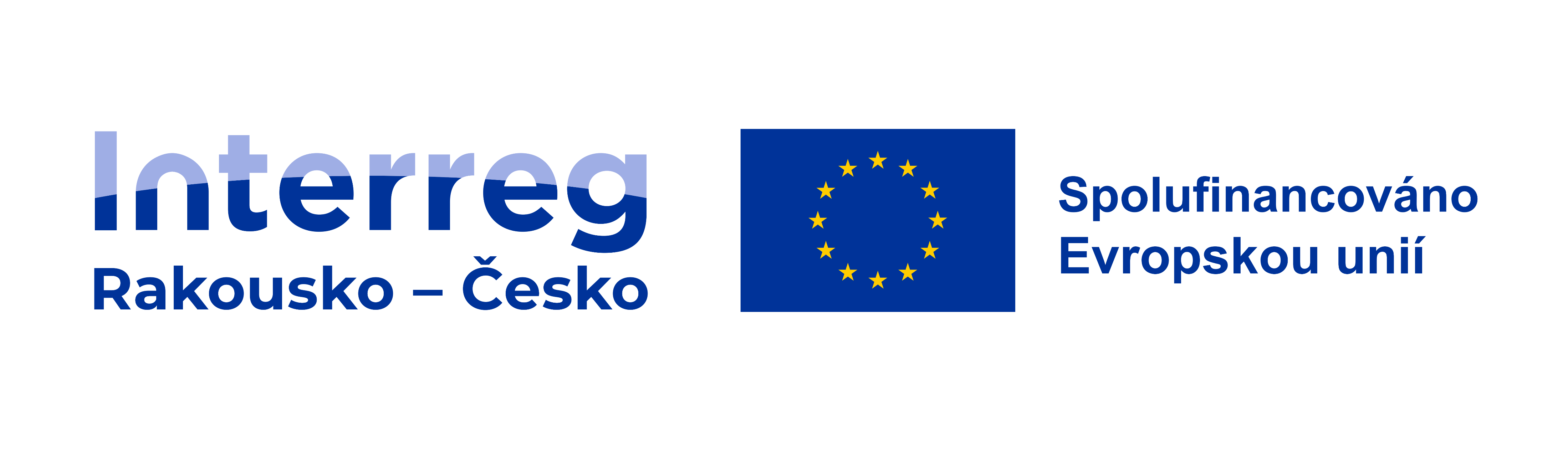 Způsobilost výdajů
SPOLEČNÁ PRAVIDLA ZPŮSOBILOSTI, od 22.8.2024 – 5. verze!!!
Způsobilé výdaje od 1.1.2021, konec realizace projektů do 31.12.2028. 
Výdaje projektu jsou způsobilé od data zahájení realizace projektu uvedeného ve Smlouvě (toto datum nesmí předcházet datu podání projektové žádosti).
U projektů zahrnujících stavební práce jsou externí výdaje na přípravu potřebné stavební dokumentace a získání stavebního povolení způsobilé před datem uvedeným ve Smlouvě. 

Jednorázová částka na přípravu
6200 EUR (4960 eur EFRR) v rozpočtu Vedoucího partnera
Nárok vzniká automaticky schválením projektu MV – KONZULTUJTE!

Příjmy vzniklé v průběhu realizace a po ukončení projektu nemusí být evidovány ani vykazovány.
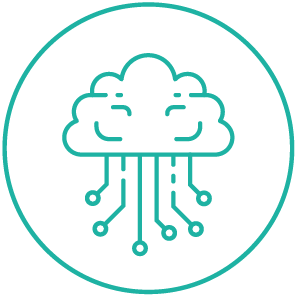 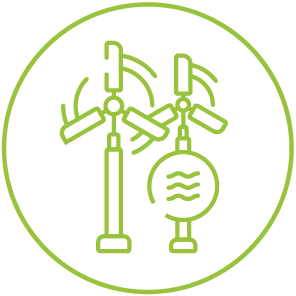 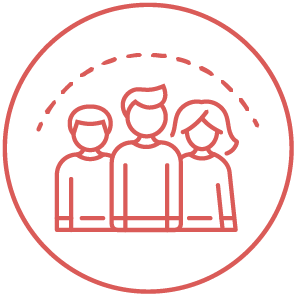 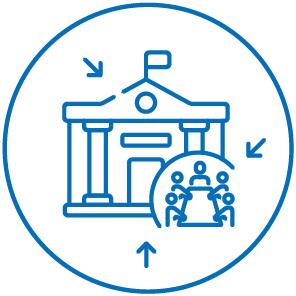 [Speaker Notes: Jazyková verze systému, odkaz na programovou dokumentaci.
Pokud neobdržíte potvrzovací email, kontaktujte Společný sekretariát. Email = uživatelský účet, nikoliv nástroj pro komunikaci. Systém neodesílá žádné notifikace, tak jako to bylo v eMS.
Správa uživatelského účtu: změna hesla
Správa uživatelů: přiřadit lze pouze uživatele registrované v Jems. Uživatelé nejsou o přiřazení automaticky informování e-mailem. Pokud bylo přiřazení úspěšné, zobrazí se příslušný projekt po přihlášení uživatele do systému na úvodní stránce.]
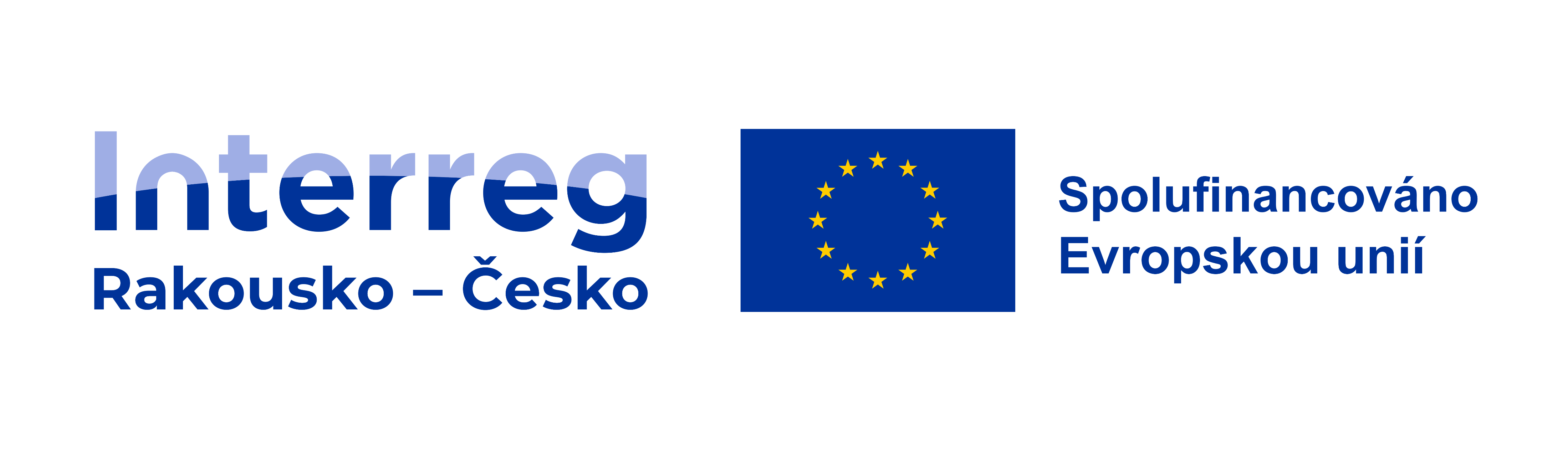 Nezpůsobilé výdaje
Nezpůsobilé výdaje:
pokuty, finanční sankce a výdaje na právní a soudní spory
náklady spojené s kolísáním směnných kurzů 
nákup a odpisy motorových vozidel s výjimkou těch vozidel, která mají speciální využití a jsou nezbytná pro naplnění účelu projektu
výdaje na alkoholické nápoje
náklady na jídlo a pití (catering) v rámci hybridních a prezenčních interních setkání projektových partnerů…


V programu není přípustné, aby projektoví partneři (včetně strategických partnerů) byli sobě navzájem dodavateli.
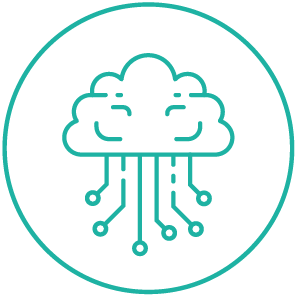 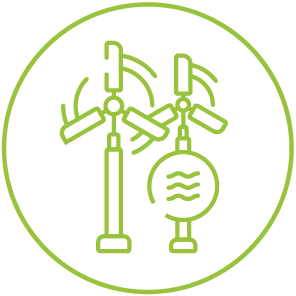 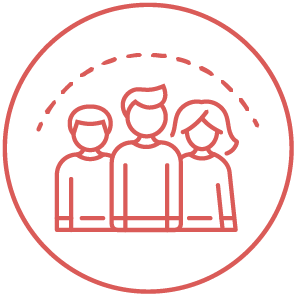 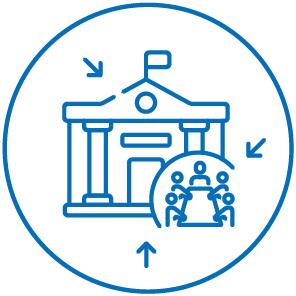 [Speaker Notes: Jazyková verze systému, odkaz na programovou dokumentaci.
Pokud neobdržíte potvrzovací email, kontaktujte Společný sekretariát. Email = uživatelský účet, nikoliv nástroj pro komunikaci. Systém neodesílá žádné notifikace, tak jako to bylo v eMS.
Správa uživatelského účtu: změna hesla
Správa uživatelů: přiřadit lze pouze uživatele registrované v Jems. Uživatelé nejsou o přiřazení automaticky informování e-mailem. Pokud bylo přiřazení úspěšné, zobrazí se příslušný projekt po přihlášení uživatele do systému na úvodní stránce.]
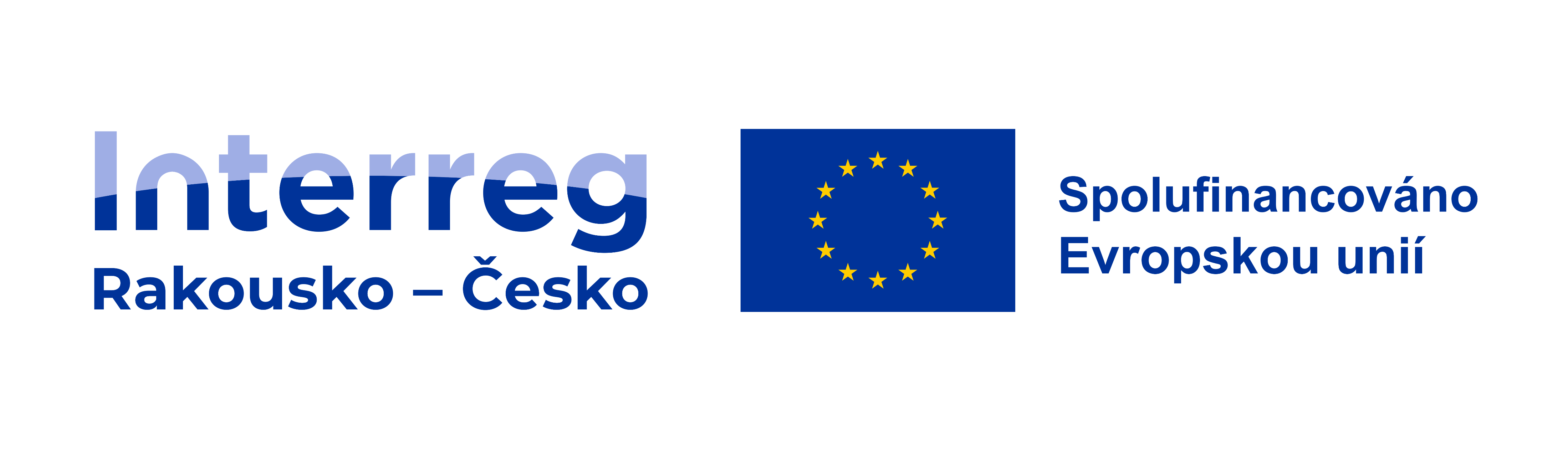 Zjednodušené metody vykazování
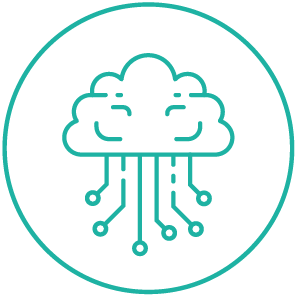 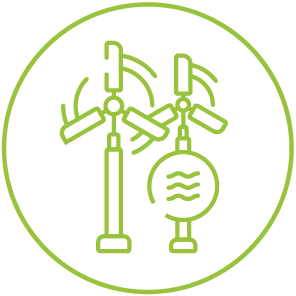 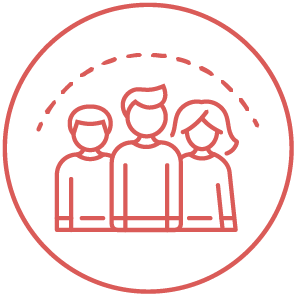 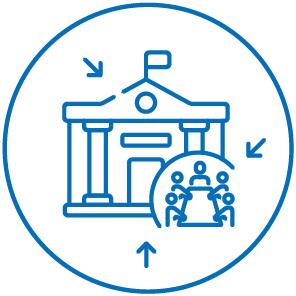 [Speaker Notes: Jazyková verze systému, odkaz na programovou dokumentaci.
Pokud neobdržíte potvrzovací email, kontaktujte Společný sekretariát. Email = uživatelský účet, nikoliv nástroj pro komunikaci. Systém neodesílá žádné notifikace, tak jako to bylo v eMS.
Správa uživatelského účtu: změna hesla
Správa uživatelů: přiřadit lze pouze uživatele registrované v Jems. Uživatelé nejsou o přiřazení automaticky informování e-mailem. Pokud bylo přiřazení úspěšné, zobrazí se příslušný projekt po přihlášení uživatele do systému na úvodní stránce.]
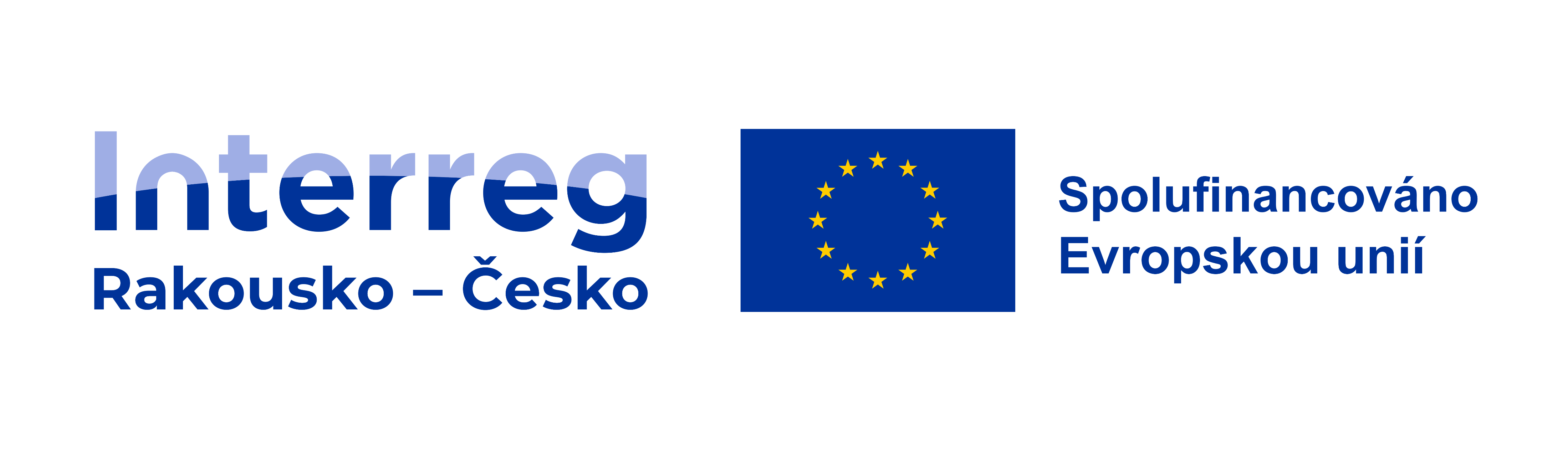 Kategorie nákladů
Náklady na zaměstnance
Paušál 20 % nebo 4 % způsobilých přímých nákladů
Jednotkové náklady – výkonnostní skupiny
Nelze vykazovat na základě skutečných výdajů

Kancelářské a administrativní náklady
Paušál 15 % způsobilých nákladů na zaměstnance nebo paušální sazba na krytí zbývajících způsobilých nákladů
nájem kancelářských prostor; pojištění a daně související s budovami; veřejné služby (např. elektřina, topení, voda); kancelářské potřeby; účetnictví; archivy; údržba…
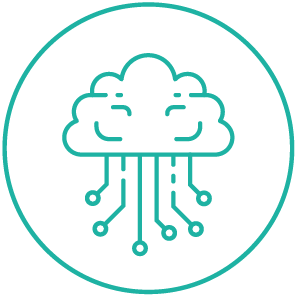 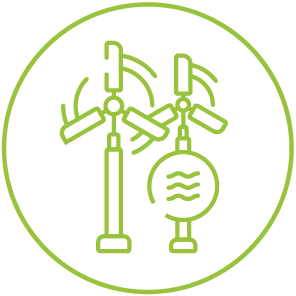 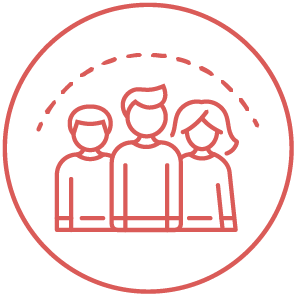 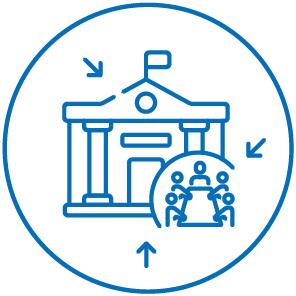 [Speaker Notes: Jazyková verze systému, odkaz na programovou dokumentaci.
Pokud neobdržíte potvrzovací email, kontaktujte Společný sekretariát. Email = uživatelský účet, nikoliv nástroj pro komunikaci. Systém neodesílá žádné notifikace, tak jako to bylo v eMS.
Správa uživatelského účtu: změna hesla
Správa uživatelů: přiřadit lze pouze uživatele registrované v Jems. Uživatelé nejsou o přiřazení automaticky informování e-mailem. Pokud bylo přiřazení úspěšné, zobrazí se příslušný projekt po přihlášení uživatele do systému na úvodní stránce.]
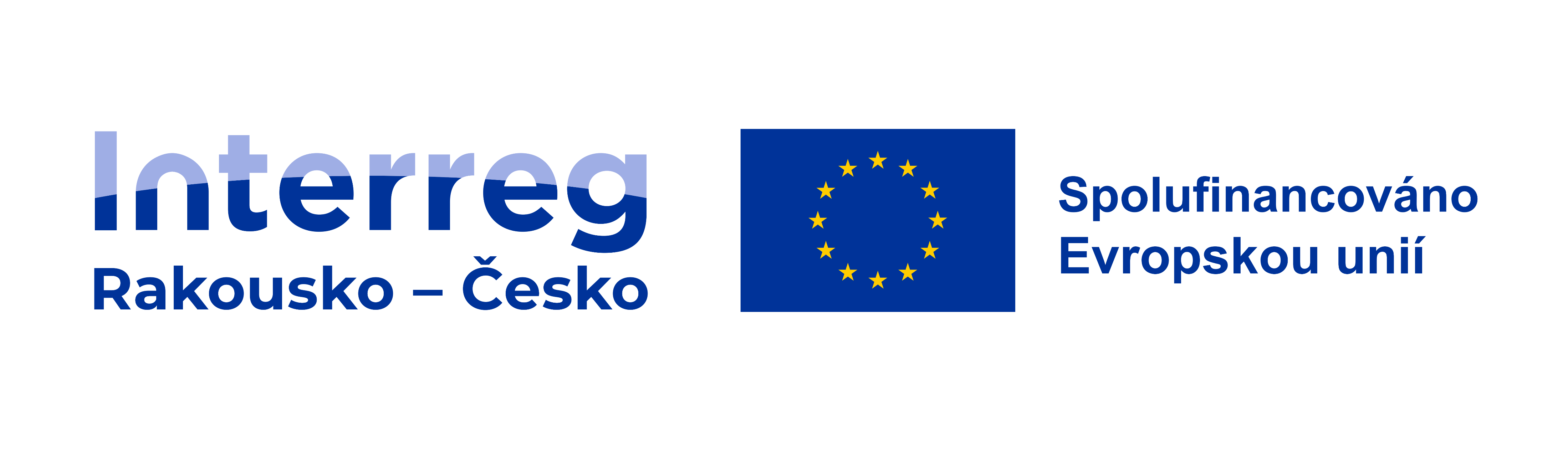 Kategorie nákladů
Náklady na cestování a ubytování
Paušál 6 % způsobilých nákladů na zaměstnance nebo paušální sazba na krytí zbývajících způsobilých nákladů
náklady na cestování (např. letenky, jízdenky, cestovní pojištění a pojištění motorového vozidla, pohonné hmoty); náklady na stravu; náklady na ubytování; poplatky za víza; denní příspěvky (diety)...
Náklady na externí odborné poradenství a služby
 skutečné náklady nebo paušální sazba na krytí zbývajících způsobilých nákladů
studie nebo šetření (např. strategie, konstrukční výkresy, příručky); odborná příprava;  překlady; vývoj, úpravy a aktualizace systémů informačních technologií a internetových stránek; propagace, komunikace, publicita, propagační předměty a činnosti nebo informování v souvislosti s projektem…
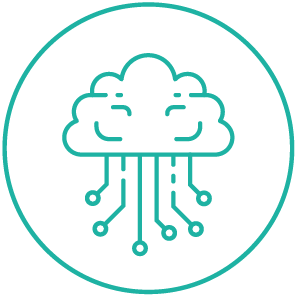 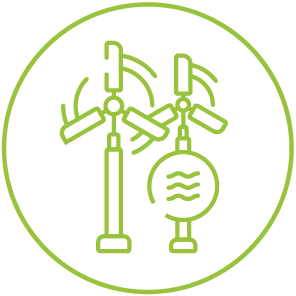 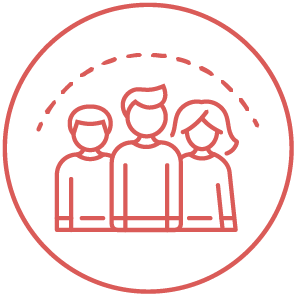 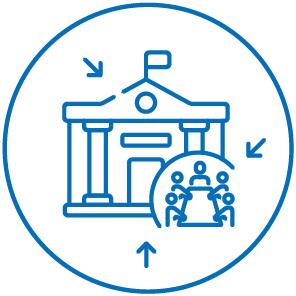 [Speaker Notes: Jazyková verze systému, odkaz na programovou dokumentaci.
Pokud neobdržíte potvrzovací email, kontaktujte Společný sekretariát. Email = uživatelský účet, nikoliv nástroj pro komunikaci. Systém neodesílá žádné notifikace, tak jako to bylo v eMS.
Správa uživatelského účtu: změna hesla
Správa uživatelů: přiřadit lze pouze uživatele registrované v Jems. Uživatelé nejsou o přiřazení automaticky informování e-mailem. Pokud bylo přiřazení úspěšné, zobrazí se příslušný projekt po přihlášení uživatele do systému na úvodní stránce.]
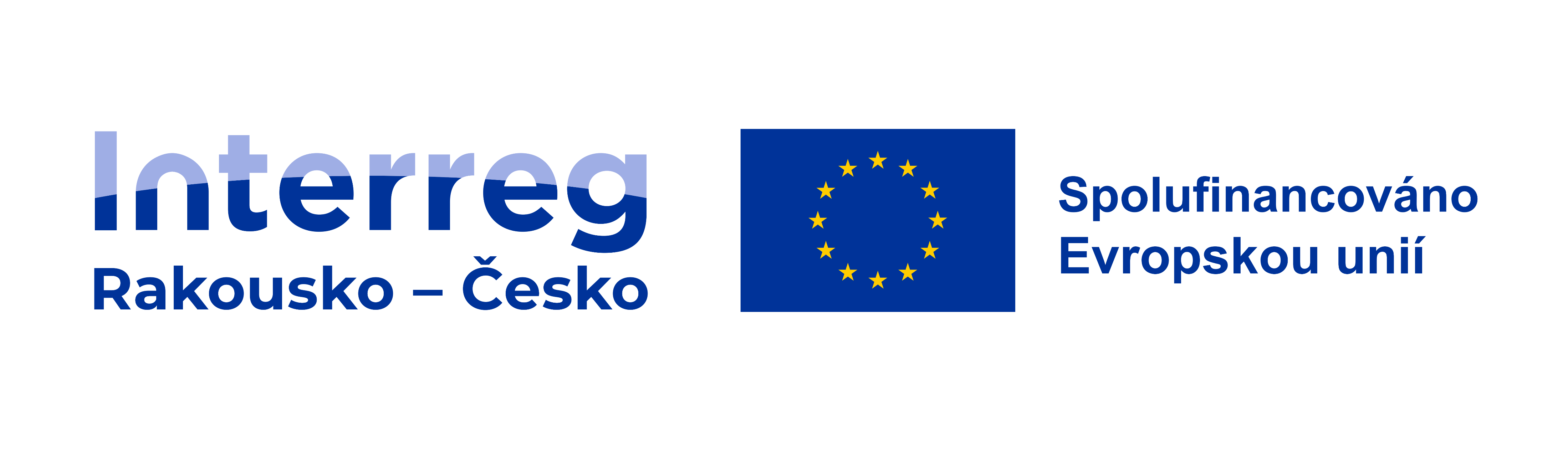 Kategorie nákladů
Náklady na vybavení
skutečné náklady nebo paušální sazba na krytí zbývajících způsobilých nákladů
vybavení nebude používáno po celou dobu životnosti pro účely projektu – zvážit pronájem (způsobilost pouze alikvotní části výdajů). 
kancelářské vybavení; hardware a software informačních technologií; nábytek a vybavení; laboratorní vybavení; stroje a přístroje… 
Náklady na infrastrukturu a stavební práce
skutečné náklady nebo paušální sazba na krytí zbývajících způsobilých nákladů
výdaje v této kategorii výdajů mohou být vynaloženy pouze v programovém území
u společných částí stavby je způsobilá pouze alikvotní část výdajů.  
stavební povolení; stavební materiál; nákup pozemků staveb (10 %, resp. 15 %)...
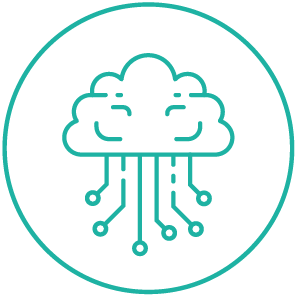 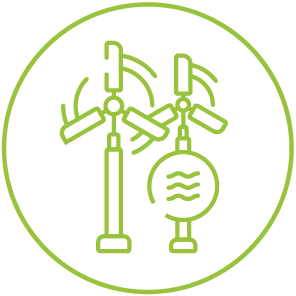 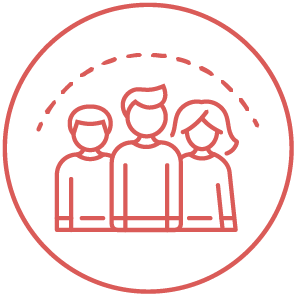 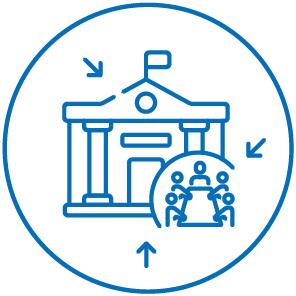 [Speaker Notes: Jazyková verze systému, odkaz na programovou dokumentaci.
Pokud neobdržíte potvrzovací email, kontaktujte Společný sekretariát. Email = uživatelský účet, nikoliv nástroj pro komunikaci. Systém neodesílá žádné notifikace, tak jako to bylo v eMS.
Správa uživatelského účtu: změna hesla
Správa uživatelů: přiřadit lze pouze uživatele registrované v Jems. Uživatelé nejsou o přiřazení automaticky informování e-mailem. Pokud bylo přiřazení úspěšné, zobrazí se příslušný projekt po přihlášení uživatele do systému na úvodní stránce.]
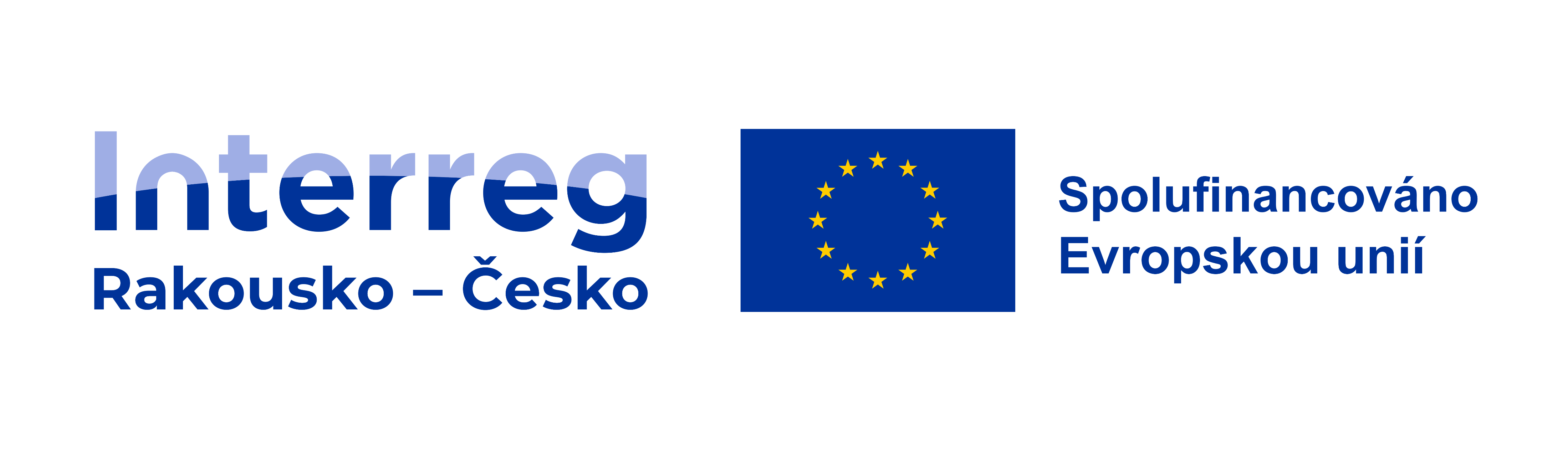 Výkonnostní skupiny - A
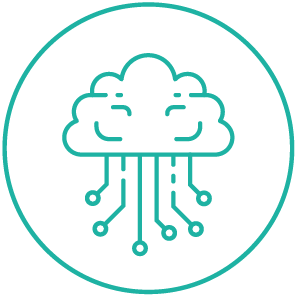 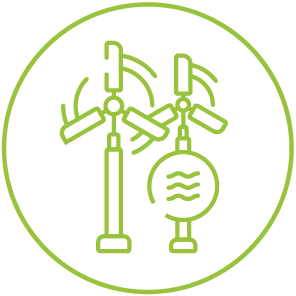 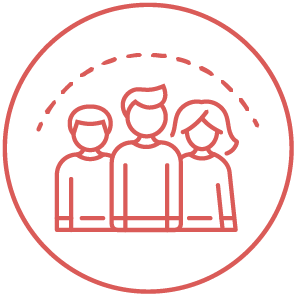 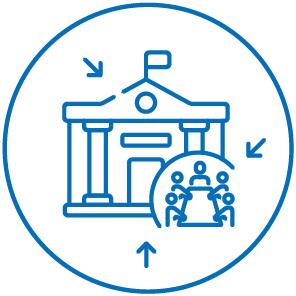 [Speaker Notes: Jazyková verze systému, odkaz na programovou dokumentaci.
Pokud neobdržíte potvrzovací email, kontaktujte Společný sekretariát. Email = uživatelský účet, nikoliv nástroj pro komunikaci. Systém neodesílá žádné notifikace, tak jako to bylo v eMS.
Správa uživatelského účtu: změna hesla
Správa uživatelů: přiřadit lze pouze uživatele registrované v Jems. Uživatelé nejsou o přiřazení automaticky informování e-mailem. Pokud bylo přiřazení úspěšné, zobrazí se příslušný projekt po přihlášení uživatele do systému na úvodní stránce.]
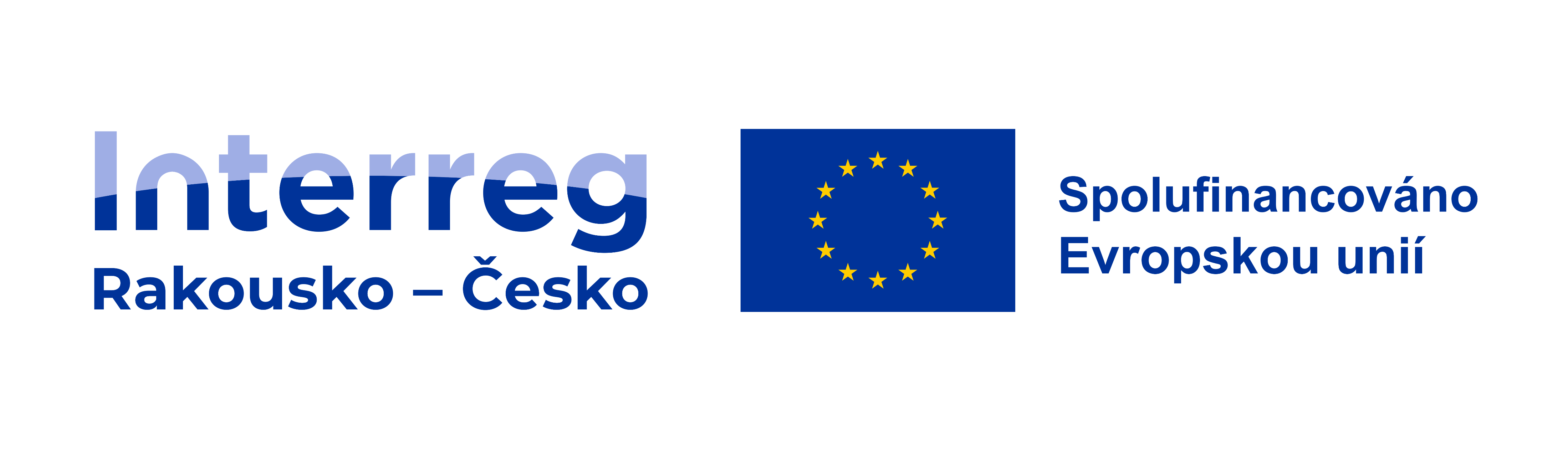 Výkonnostní skupiny - B
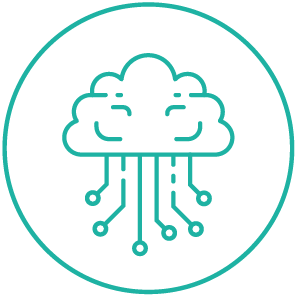 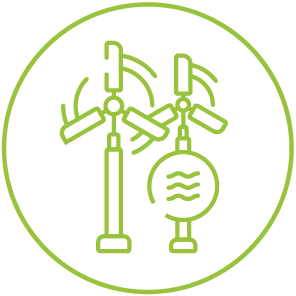 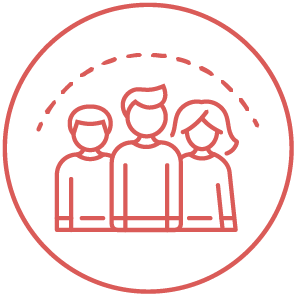 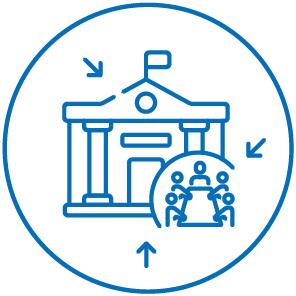 [Speaker Notes: Jazyková verze systému, odkaz na programovou dokumentaci.
Pokud neobdržíte potvrzovací email, kontaktujte Společný sekretariát. Email = uživatelský účet, nikoliv nástroj pro komunikaci. Systém neodesílá žádné notifikace, tak jako to bylo v eMS.
Správa uživatelského účtu: změna hesla
Správa uživatelů: přiřadit lze pouze uživatele registrované v Jems. Uživatelé nejsou o přiřazení automaticky informování e-mailem. Pokud bylo přiřazení úspěšné, zobrazí se příslušný projekt po přihlášení uživatele do systému na úvodní stránce.]
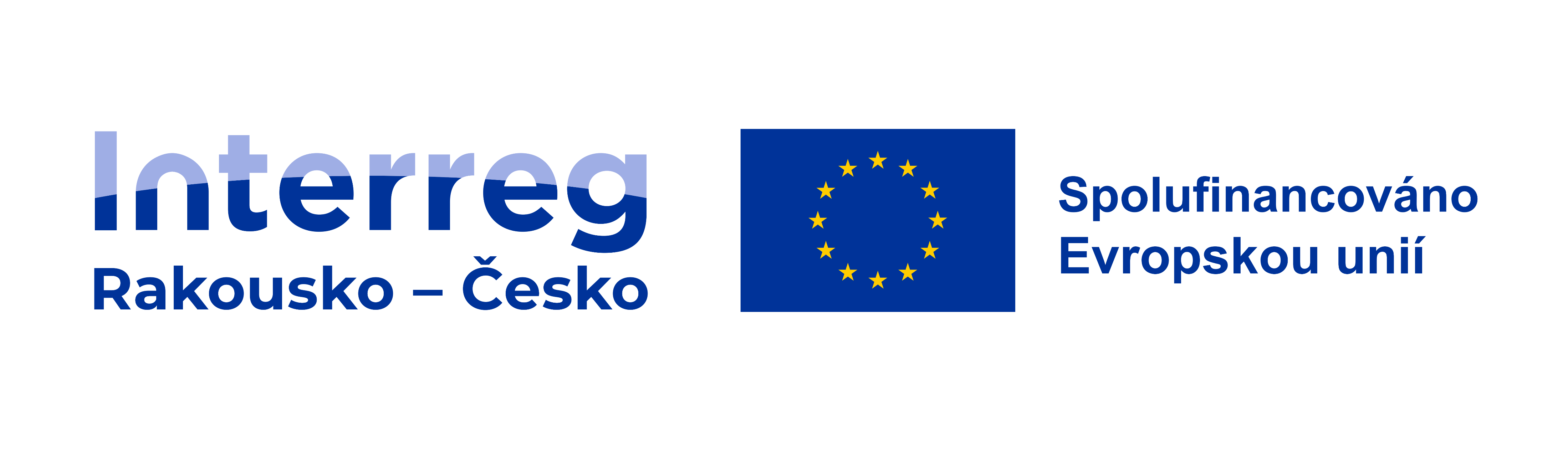 Výkonnostní skupiny - C
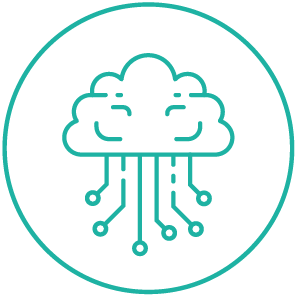 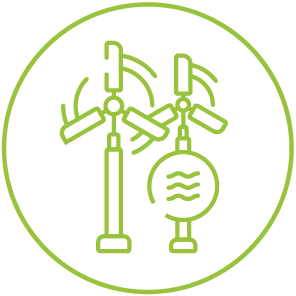 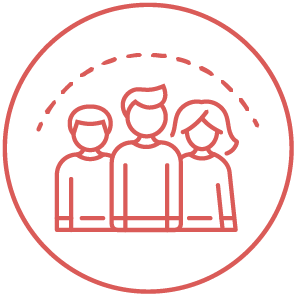 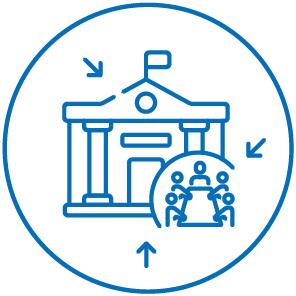 [Speaker Notes: Jazyková verze systému, odkaz na programovou dokumentaci.
Pokud neobdržíte potvrzovací email, kontaktujte Společný sekretariát. Email = uživatelský účet, nikoliv nástroj pro komunikaci. Systém neodesílá žádné notifikace, tak jako to bylo v eMS.
Správa uživatelského účtu: změna hesla
Správa uživatelů: přiřadit lze pouze uživatele registrované v Jems. Uživatelé nejsou o přiřazení automaticky informování e-mailem. Pokud bylo přiřazení úspěšné, zobrazí se příslušný projekt po přihlášení uživatele do systému na úvodní stránce.]
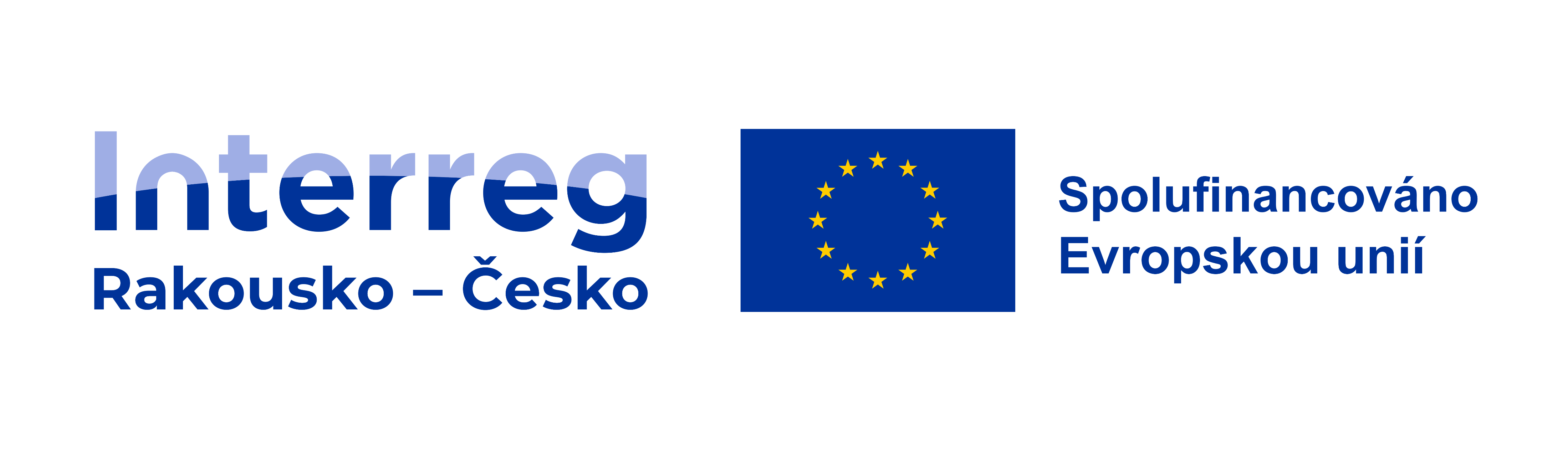 Výkonnostní skupiny - AA
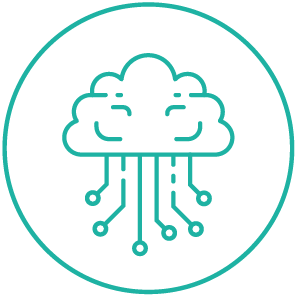 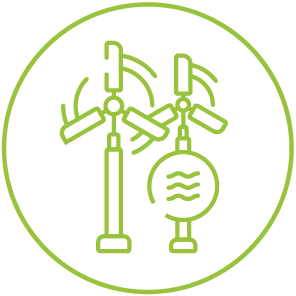 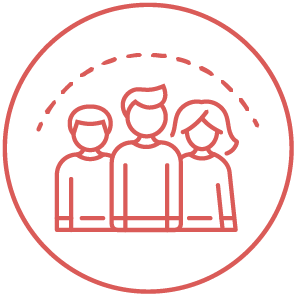 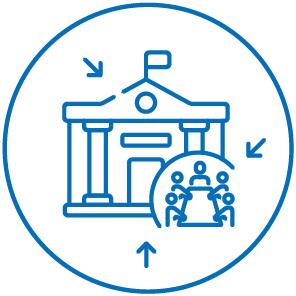 [Speaker Notes: Jazyková verze systému, odkaz na programovou dokumentaci.
Pokud neobdržíte potvrzovací email, kontaktujte Společný sekretariát. Email = uživatelský účet, nikoliv nástroj pro komunikaci. Systém neodesílá žádné notifikace, tak jako to bylo v eMS.
Správa uživatelského účtu: změna hesla
Správa uživatelů: přiřadit lze pouze uživatele registrované v Jems. Uživatelé nejsou o přiřazení automaticky informování e-mailem. Pokud bylo přiřazení úspěšné, zobrazí se příslušný projekt po přihlášení uživatele do systému na úvodní stránce.]
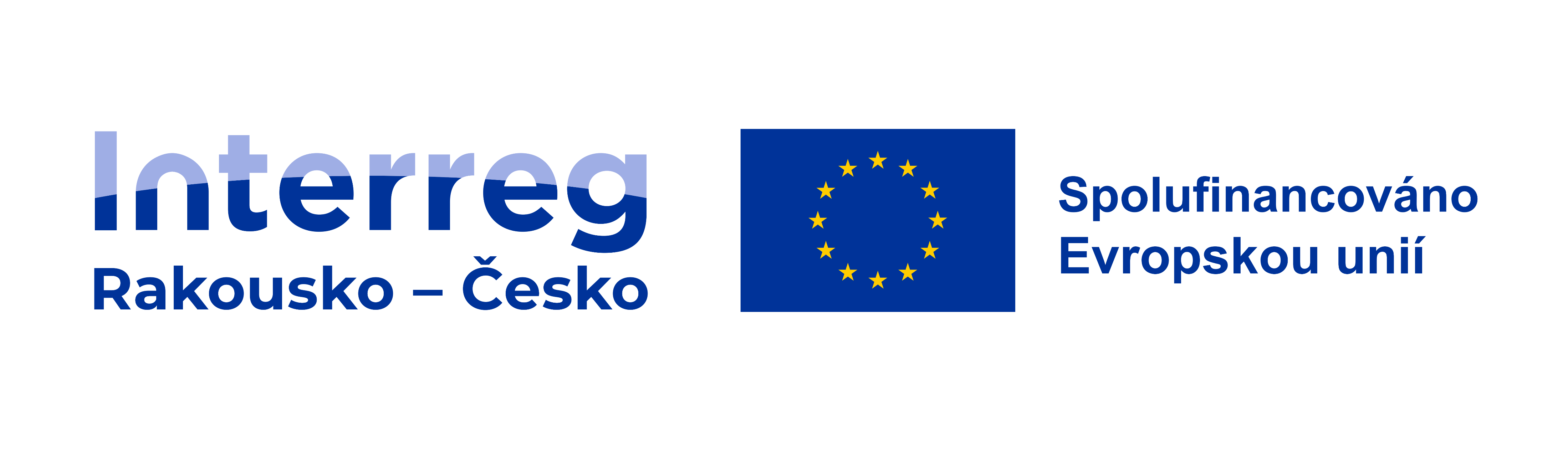 Výkonnostní skupiny - CC
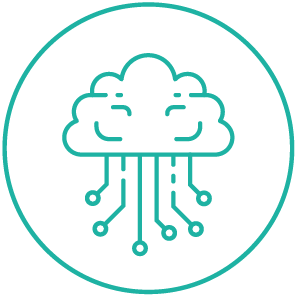 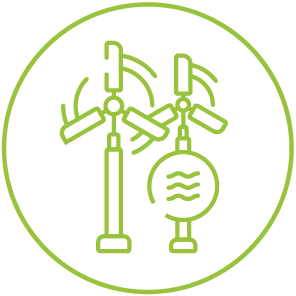 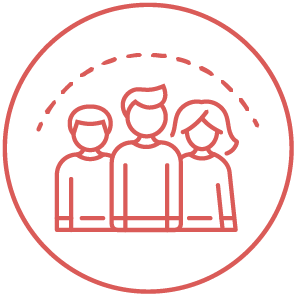 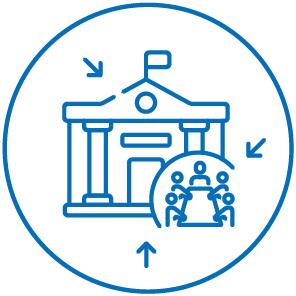 [Speaker Notes: Jazyková verze systému, odkaz na programovou dokumentaci.
Pokud neobdržíte potvrzovací email, kontaktujte Společný sekretariát. Email = uživatelský účet, nikoliv nástroj pro komunikaci. Systém neodesílá žádné notifikace, tak jako to bylo v eMS.
Správa uživatelského účtu: změna hesla
Správa uživatelů: přiřadit lze pouze uživatele registrované v Jems. Uživatelé nejsou o přiřazení automaticky informování e-mailem. Pokud bylo přiřazení úspěšné, zobrazí se příslušný projekt po přihlášení uživatele do systému na úvodní stránce.]
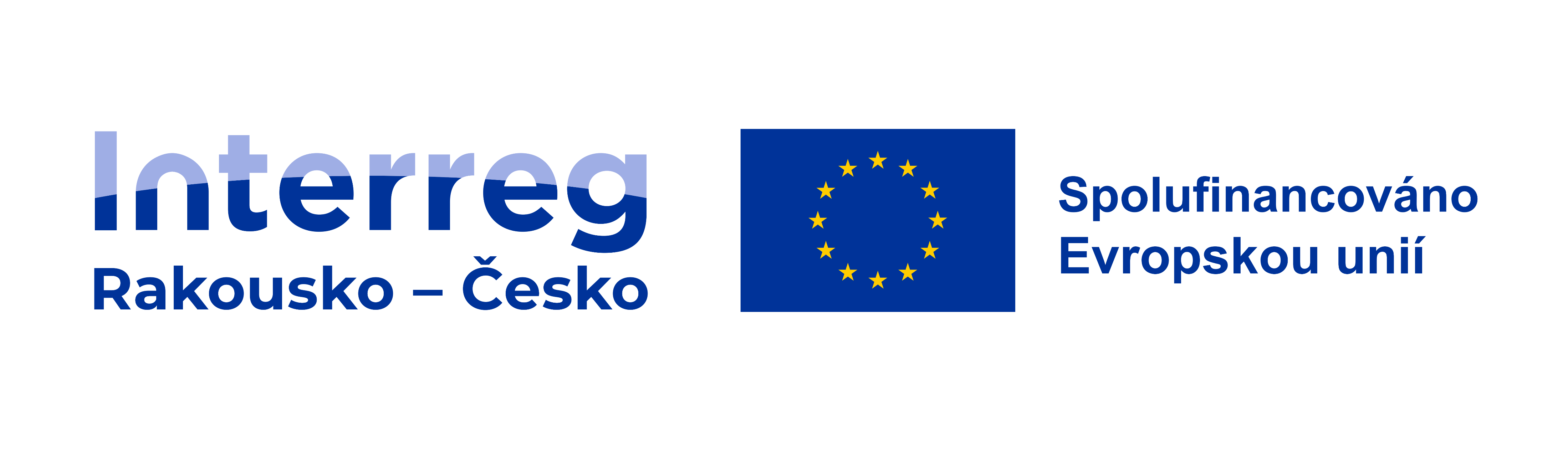 Základní předpoklady zařazení
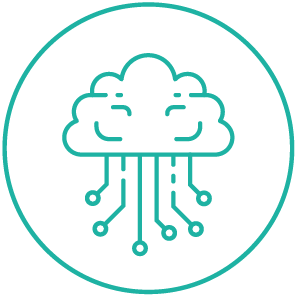 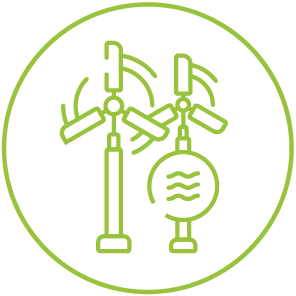 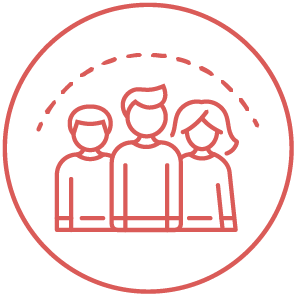 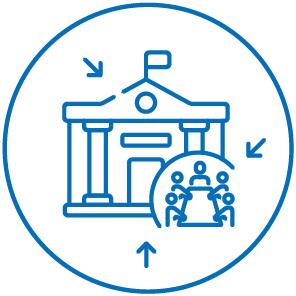 [Speaker Notes: Jazyková verze systému, odkaz na programovou dokumentaci.
Pokud neobdržíte potvrzovací email, kontaktujte Společný sekretariát. Email = uživatelský účet, nikoliv nástroj pro komunikaci. Systém neodesílá žádné notifikace, tak jako to bylo v eMS.
Správa uživatelského účtu: změna hesla
Správa uživatelů: přiřadit lze pouze uživatele registrované v Jems. Uživatelé nejsou o přiřazení automaticky informování e-mailem. Pokud bylo přiřazení úspěšné, zobrazí se příslušný projekt po přihlášení uživatele do systému na úvodní stránce.]
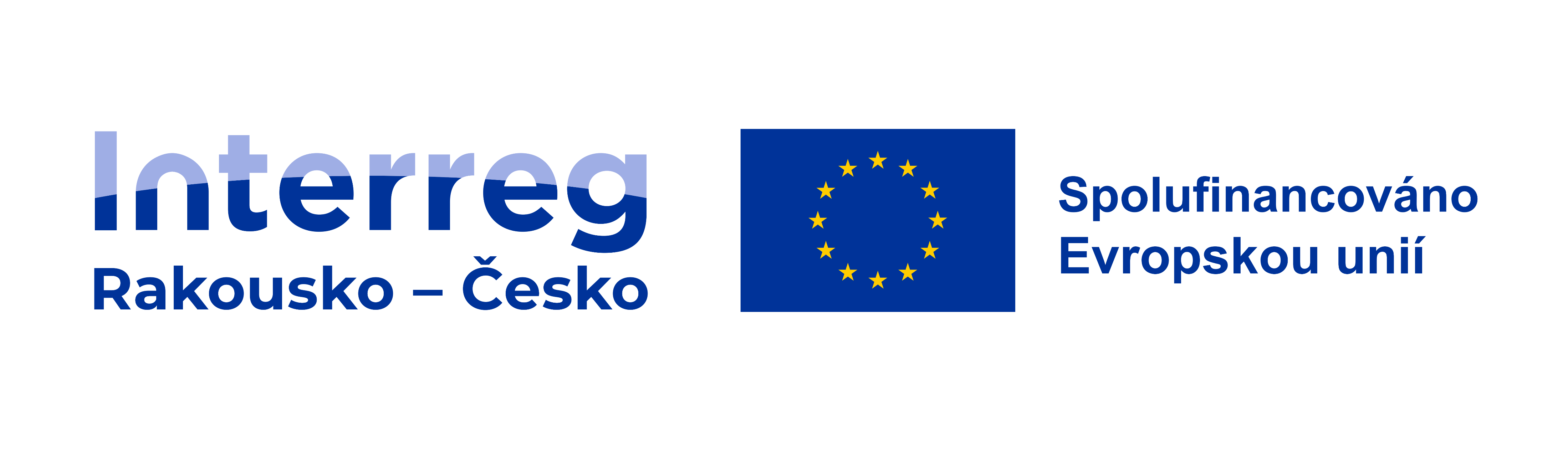 Způsob přiřazení
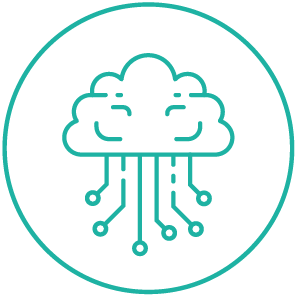 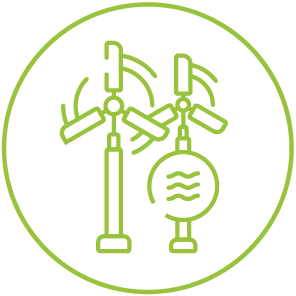 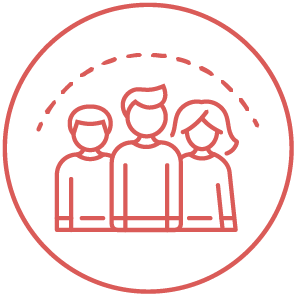 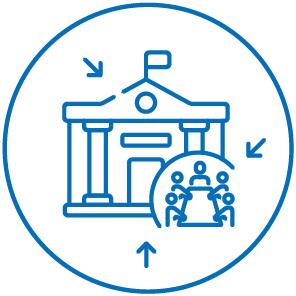 [Speaker Notes: Jazyková verze systému, odkaz na programovou dokumentaci.
Pokud neobdržíte potvrzovací email, kontaktujte Společný sekretariát. Email = uživatelský účet, nikoliv nástroj pro komunikaci. Systém neodesílá žádné notifikace, tak jako to bylo v eMS.
Správa uživatelského účtu: změna hesla
Správa uživatelů: přiřadit lze pouze uživatele registrované v Jems. Uživatelé nejsou o přiřazení automaticky informování e-mailem. Pokud bylo přiřazení úspěšné, zobrazí se příslušný projekt po přihlášení uživatele do systému na úvodní stránce.]
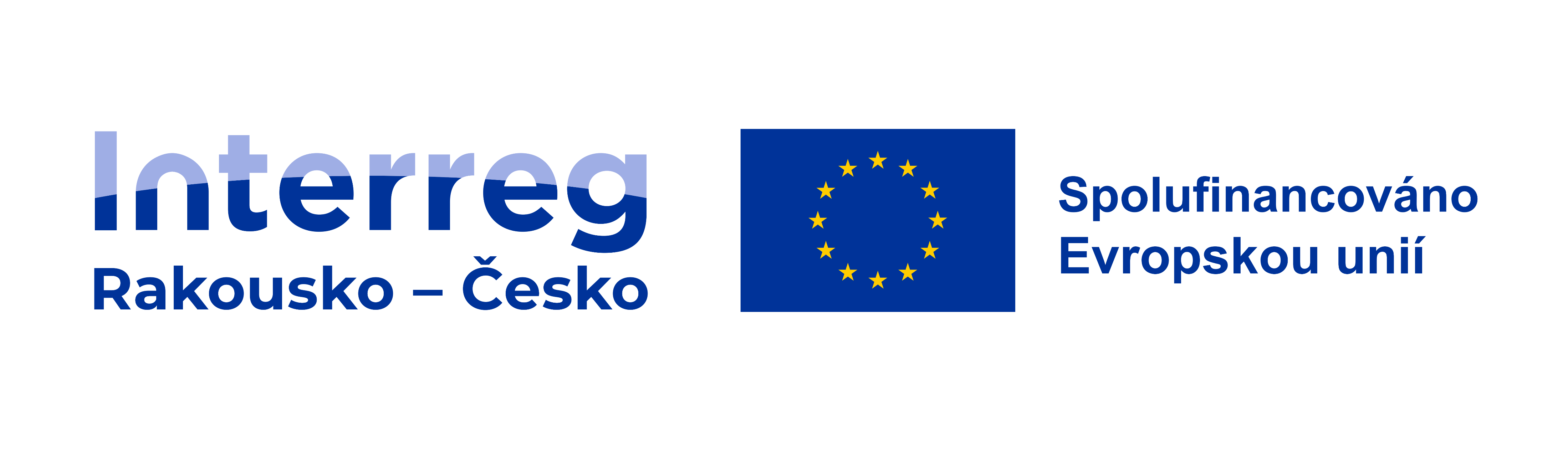 Podání projektové žádosti
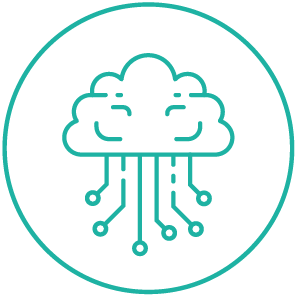 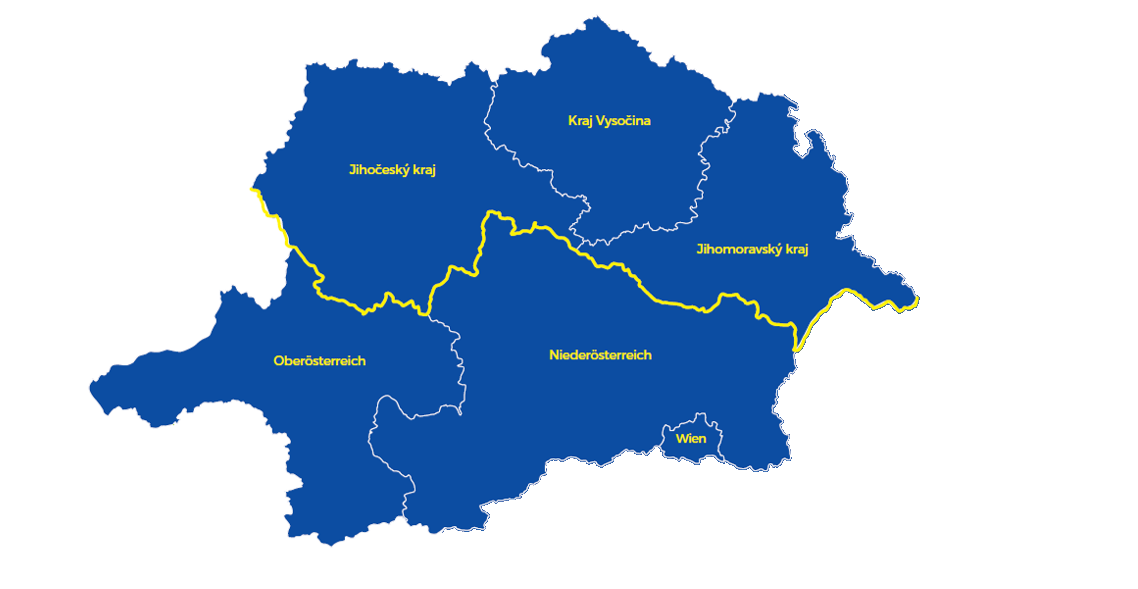 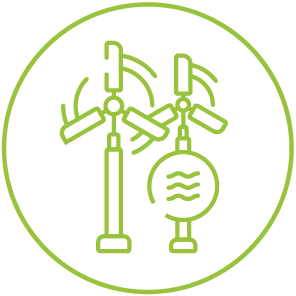 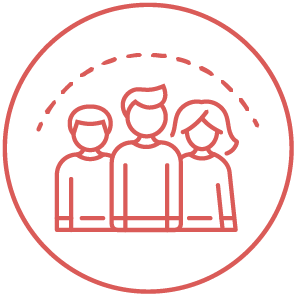 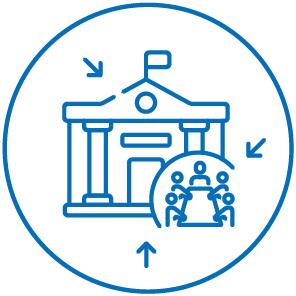 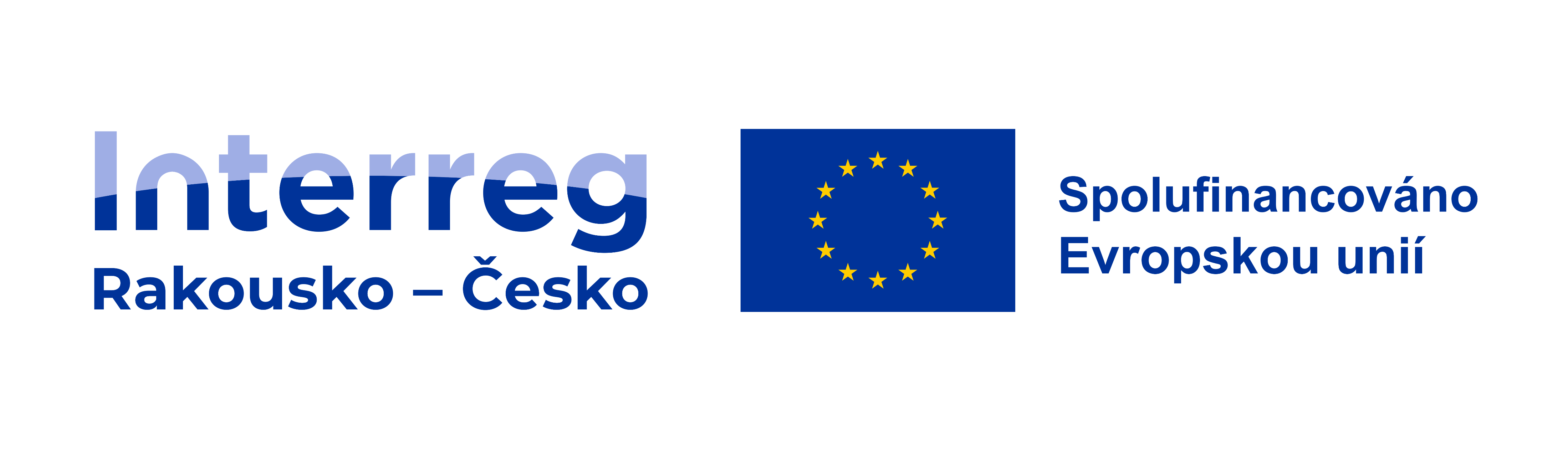 Podání projektové žádosti
JEMS - POKYNY K VYPLNĚNÍ PROJEKTOVÉ ŽÁDOSTI
Podání vyplněné projektové žádosti vč. všech povinných příloh v Jems 
2.    Vyčkání na eventuální výzvu JS k doplnění/změně podané žádosti 
 Na doplnění či odstranění nedostatků projektové žádosti je stanovena max. lhůta 10 pracovních dní.
Projektovou žádost je možné doplnit pouze jedenkrát. 

3.   Podání opravené projektové žádosti 
Projektová žádost se netiskne. 

Jazyk projektové žádosti – dvojjazyčně NJ i ČJ
 Popis stručný, jasný a pochopitelný, musí být v českém i německém jazyce shodný. 
 Popis rozpočtových položek musí být dvojjazyčný.
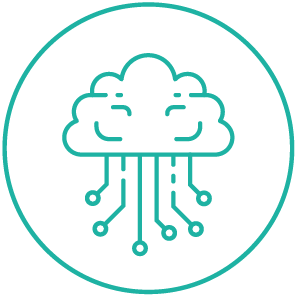 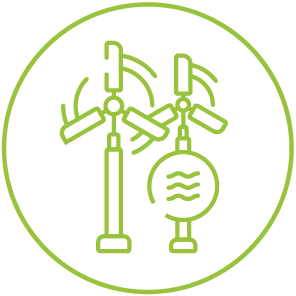 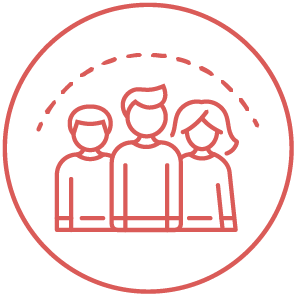 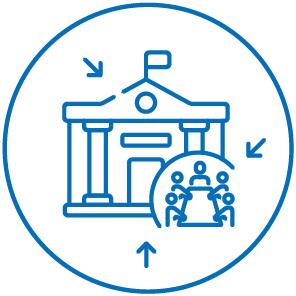 [Speaker Notes: Jazyková verze systému, odkaz na programovou dokumentaci.
Pokud neobdržíte potvrzovací email, kontaktujte Společný sekretariát. Email = uživatelský účet, nikoliv nástroj pro komunikaci. Systém neodesílá žádné notifikace, tak jako to bylo v eMS.
Správa uživatelského účtu: změna hesla
Správa uživatelů: přiřadit lze pouze uživatele registrované v Jems. Uživatelé nejsou o přiřazení automaticky informování e-mailem. Pokud bylo přiřazení úspěšné, zobrazí se příslušný projekt po přihlášení uživatele do systému na úvodní stránce.]
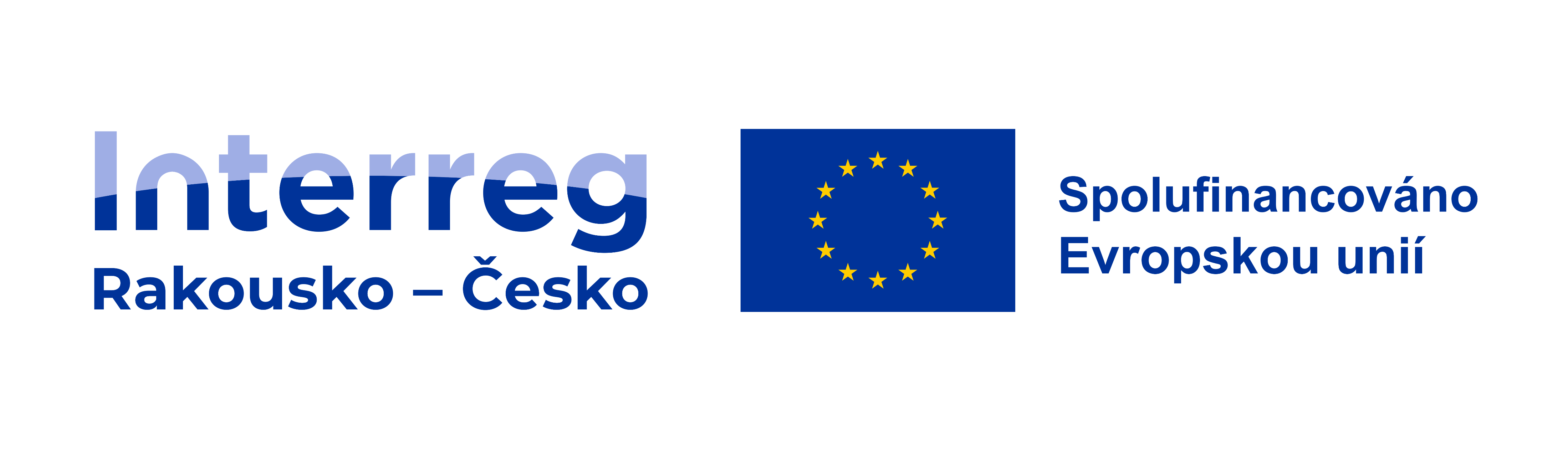 Přílohy projektové žádosti
PŘÍLOHY PŘEDKLÁDANÉ ČESKÝMI PROJEKTOVÝMI PARTNERY

Doklad o právní subjektivitě – čeští projektoví partneři nemusí dokládat

Doklad jednatelského oprávnění
čeští žadatelé – pokud lze ověřit v registru, nemusí se dokládat.

Čestné prohlášení 
rozdílnost formuláře pro LP a PP – pozor u organizací, kde musí podepisovat více osob (AT)

Partnerská dohoda
generuje se v Jems – pozor na datum exportu
lze doplnit u vedoucího partnera vlastní ustanovení (par. 13)
nepodepisují strategičtí partneři
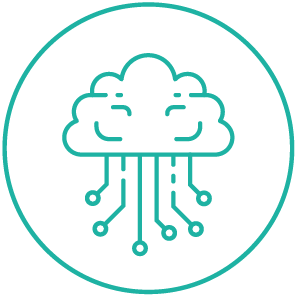 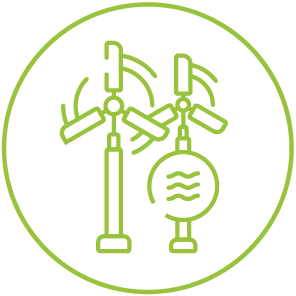 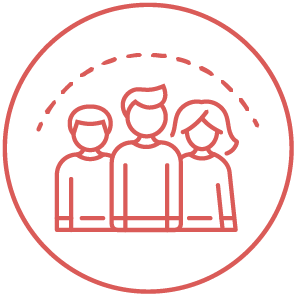 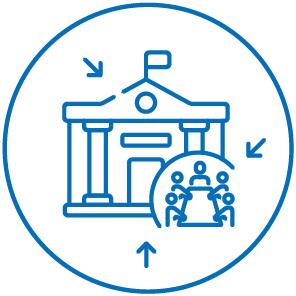 [Speaker Notes: Jazyková verze systému, odkaz na programovou dokumentaci.
Pokud neobdržíte potvrzovací email, kontaktujte Společný sekretariát. Email = uživatelský účet, nikoliv nástroj pro komunikaci. Systém neodesílá žádné notifikace, tak jako to bylo v eMS.
Správa uživatelského účtu: změna hesla
Správa uživatelů: přiřadit lze pouze uživatele registrované v Jems. Uživatelé nejsou o přiřazení automaticky informování e-mailem. Pokud bylo přiřazení úspěšné, zobrazí se příslušný projekt po přihlášení uživatele do systému na úvodní stránce.]
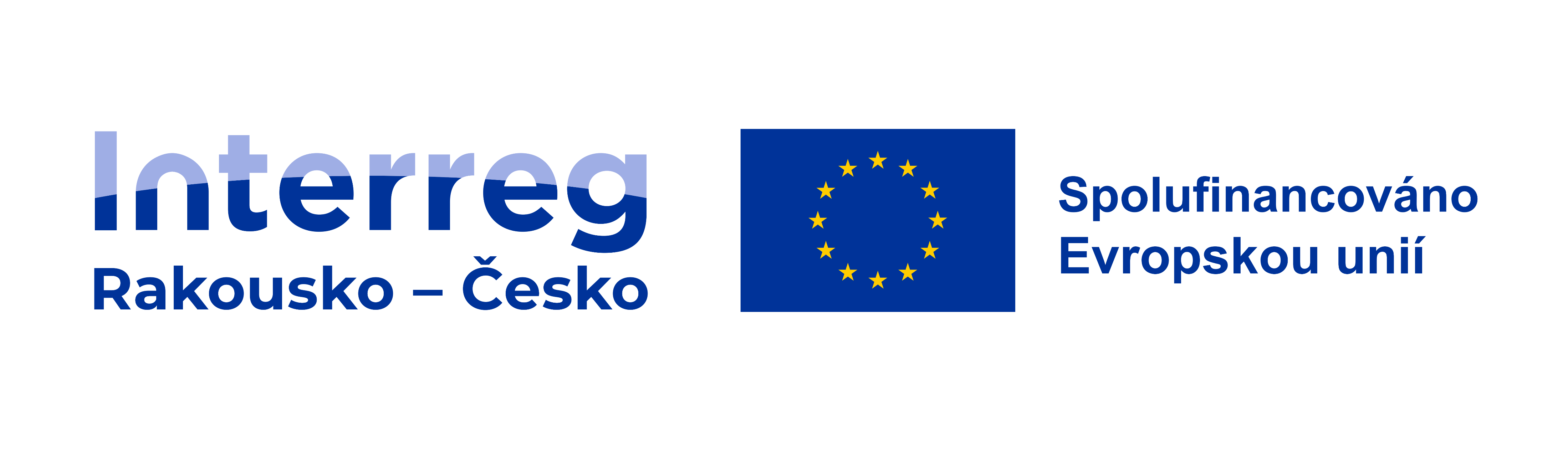 Přílohy projektové žádosti
Doklady k nákladům na zaměstnance – aktuální verze!!
Formulář plánovaných nákladů na zaměstnance

Nákup nemovitostí
Smlouva o smlouvě budoucí (mezi PP a původním majitelem) 


Nedokládá se:
Doklady o společné přípravě projektu
Potvrzení o konzultaci projektu
Projekty vytvářející příjmy (tabulka pro výpočet finanční mezery)
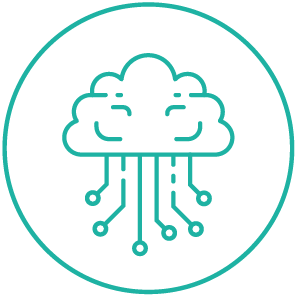 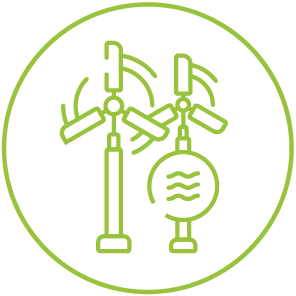 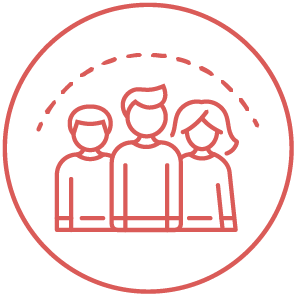 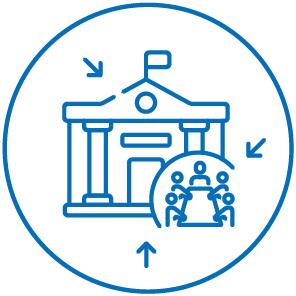 [Speaker Notes: Jazyková verze systému, odkaz na programovou dokumentaci.
Pokud neobdržíte potvrzovací email, kontaktujte Společný sekretariát. Email = uživatelský účet, nikoliv nástroj pro komunikaci. Systém neodesílá žádné notifikace, tak jako to bylo v eMS.
Správa uživatelského účtu: změna hesla
Správa uživatelů: přiřadit lze pouze uživatele registrované v Jems. Uživatelé nejsou o přiřazení automaticky informování e-mailem. Pokud bylo přiřazení úspěšné, zobrazí se příslušný projekt po přihlášení uživatele do systému na úvodní stránce.]
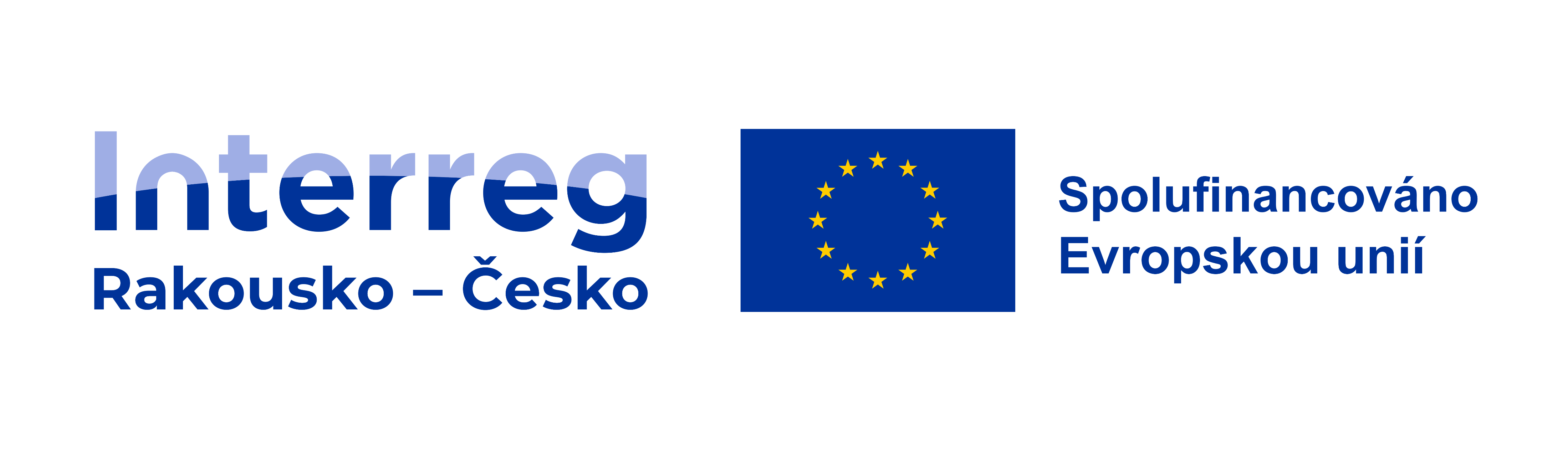 Časté chyby – ukazatele
Ukazatele výstupu / výsledku 
Zohlednit definici v Pokynu k ukazatelům výstupu a výsledku (volba doby realizace/vykazování).
Nejedná se o kvantifikaci aktivit/dílčích výstupů.
Nejde o kvantitu ale kvalitu – jde o přínos pro Program.
Projekt nemusí zvolit všechny ukazatele dané priority / specifického cíle.
Ukazatele výstupu není nutné definovat pro každý pracovní balíček (v případě, že má projekt více PB).
Zvolené ukazatele výstupu je nutné použít společně s relevantními ukazateli výsledku!
Pro popis výstupu je omezený počet znaků – možnost přílohy (nutné dvojjazyčně).
V případě výsledků projektu s dobou realizace „po ukončení projektu“ – zohlednit v popisu udržitelnosti (část C.8).
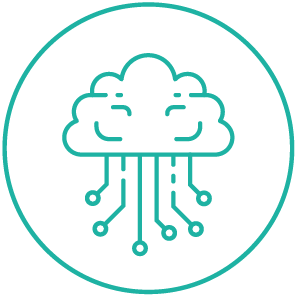 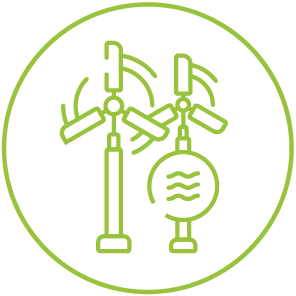 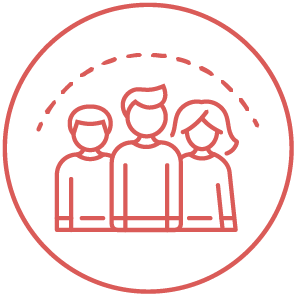 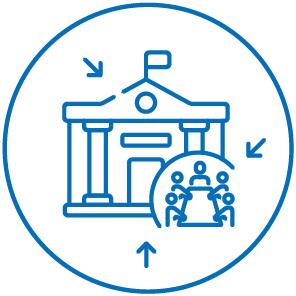 [Speaker Notes: Jazyková verze systému, odkaz na programovou dokumentaci.
Pokud neobdržíte potvrzovací email, kontaktujte Společný sekretariát. Email = uživatelský účet, nikoliv nástroj pro komunikaci. Systém neodesílá žádné notifikace, tak jako to bylo v eMS.
Správa uživatelského účtu: změna hesla
Správa uživatelů: přiřadit lze pouze uživatele registrované v Jems. Uživatelé nejsou o přiřazení automaticky informování e-mailem. Pokud bylo přiřazení úspěšné, zobrazí se příslušný projekt po přihlášení uživatele do systému na úvodní stránce.]
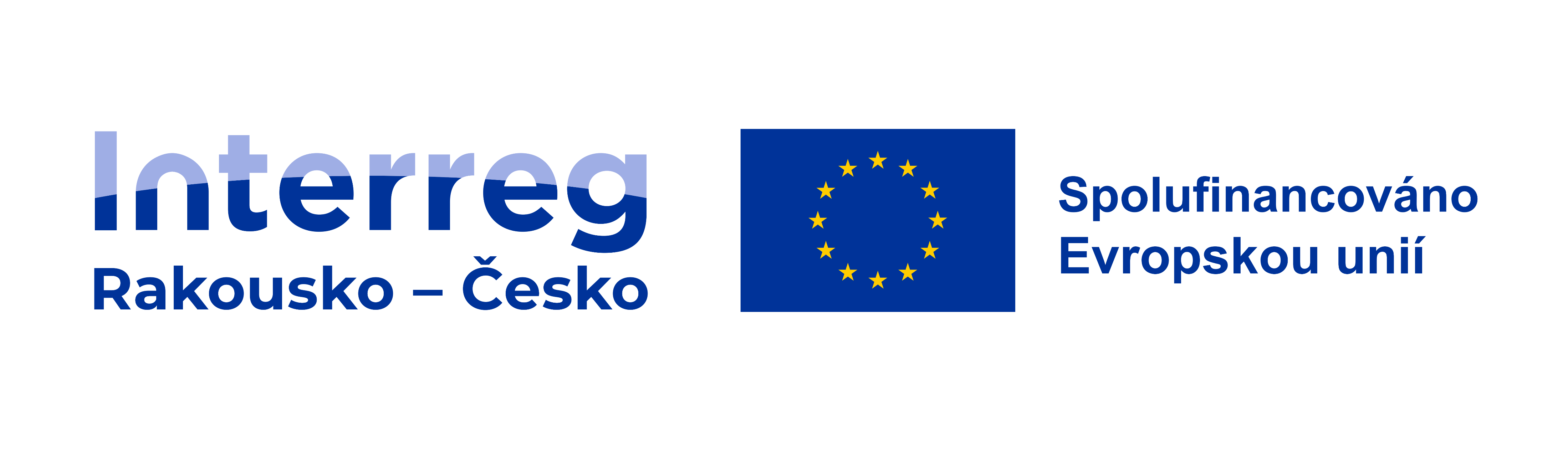 Jems
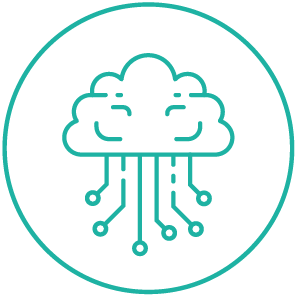 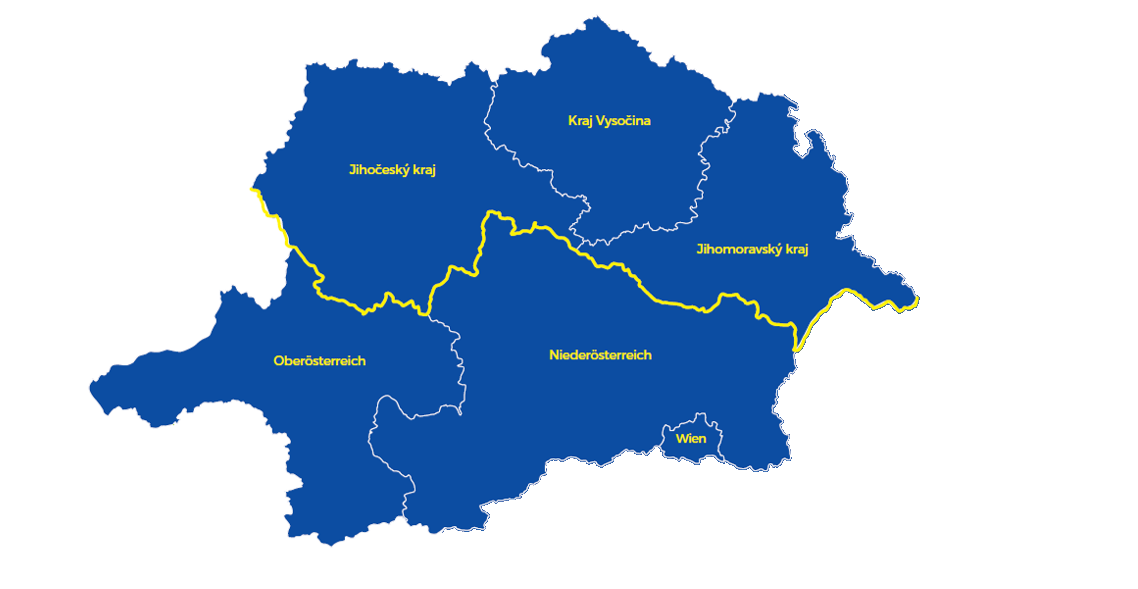 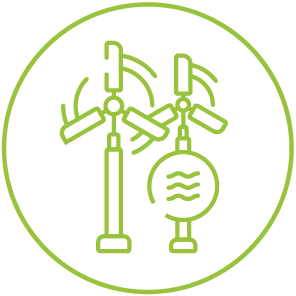 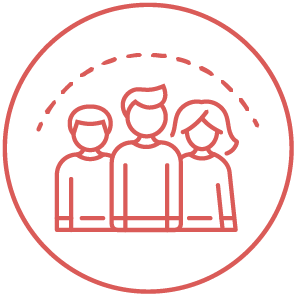 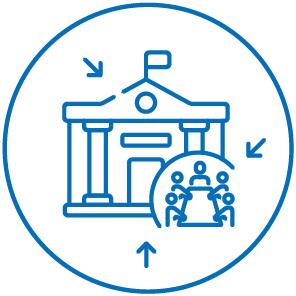 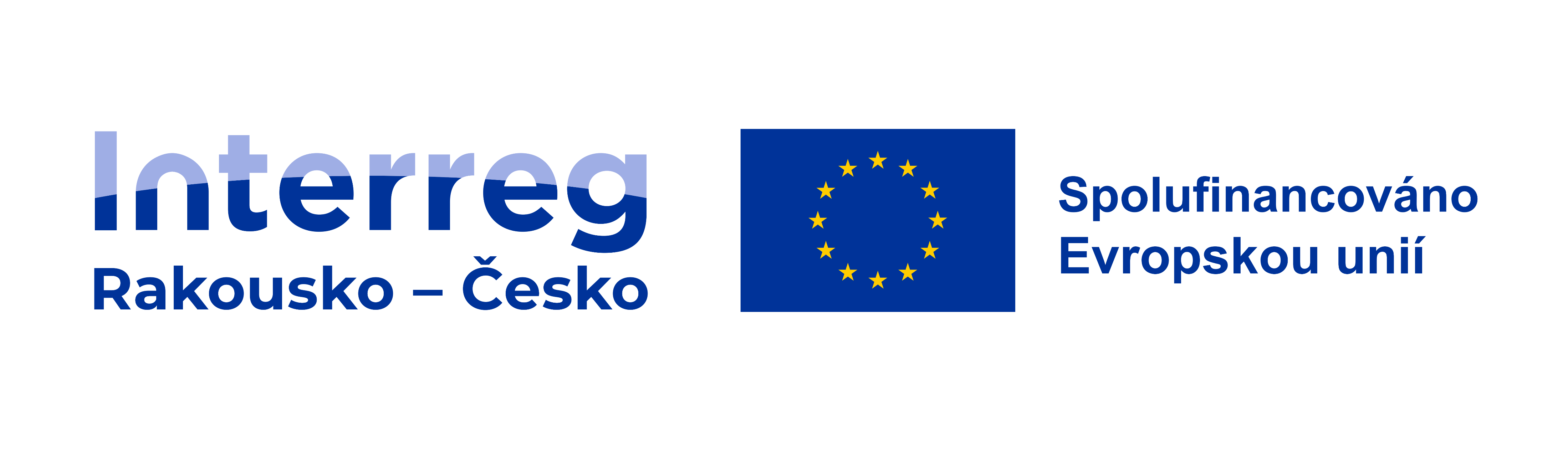 Jems
OBSAH
Úvod
Vytvoření účtu a správa uživatelů
Všeobecné informace k zadávání dat
Projektová žádost (obsahová struktura, čemu věnovat pozornost, speciální pole, export dokumentů)
Podpora (kontakty + programová dokumentace)
https://jems.at-cz.eu
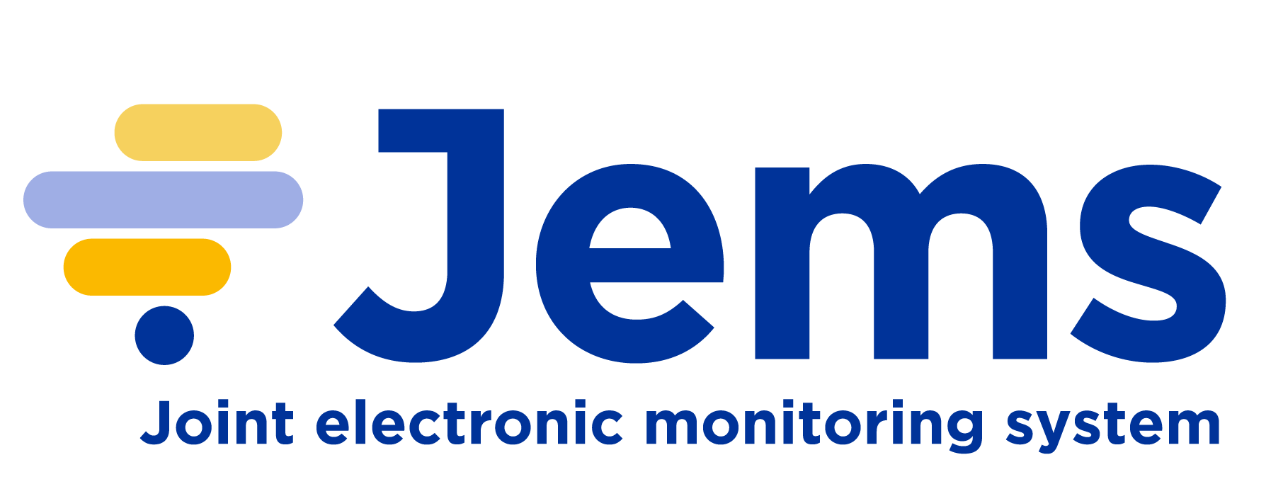 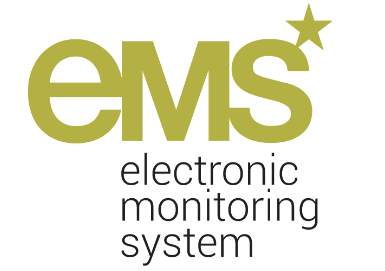 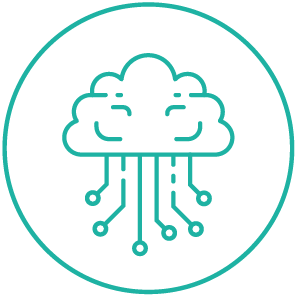 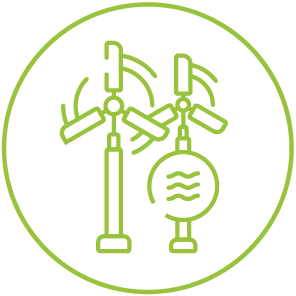 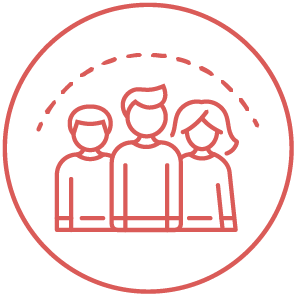 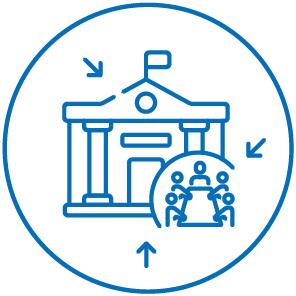 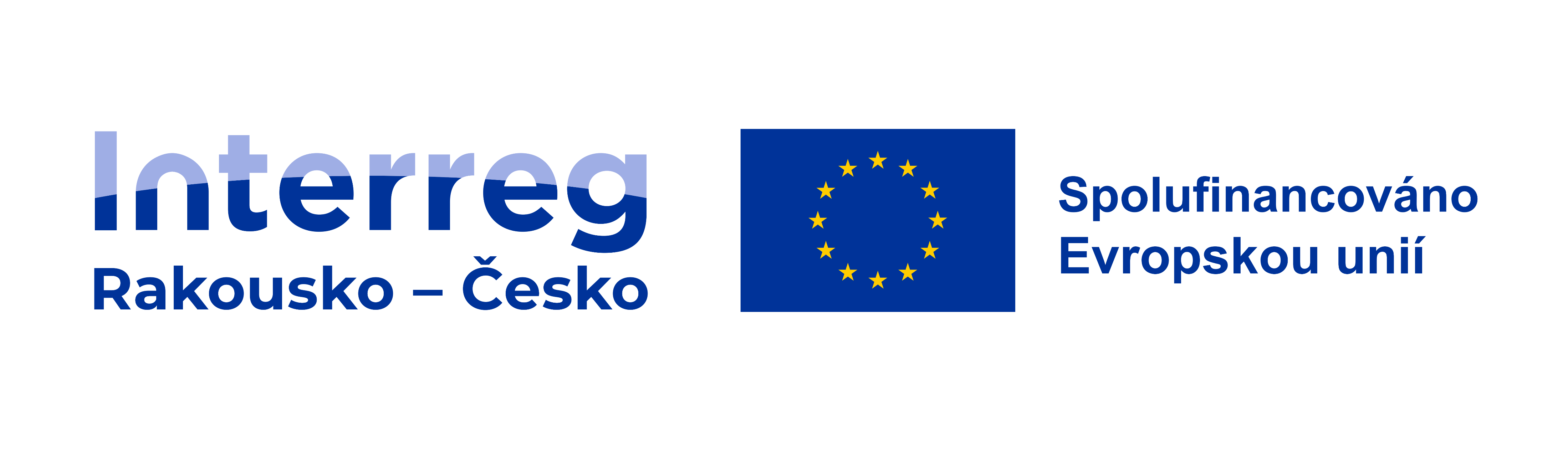 Jems
VYTVOŘENÍ ÚČTU
Úvodní/Přihlašovací stránka Jems
2 kroky:
Vytvořit účet → Registrovat
Dokončení registrace → potvrzení odkazu v e-mailu




SPRÁVA UŽIVATELŮ
Správa uživatelského účtu
Správa uživatelů (oprávnění k projektu)
přiřazení dalších uživatelů k projektu s různým typem oprávnění přístupu k projektové žádosti (číst – editovat – spravovat) 
! Uživatelé s oprávněním „editovat“´+ „spravovat“ mohou projektovou žádost podat!
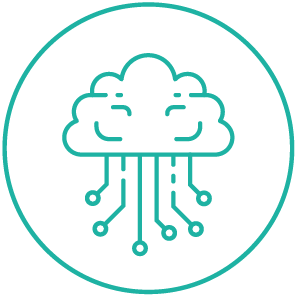 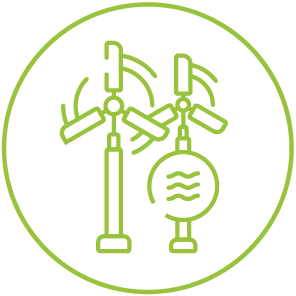 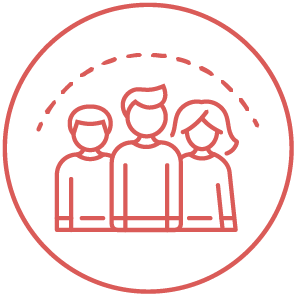 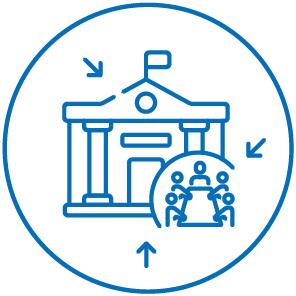 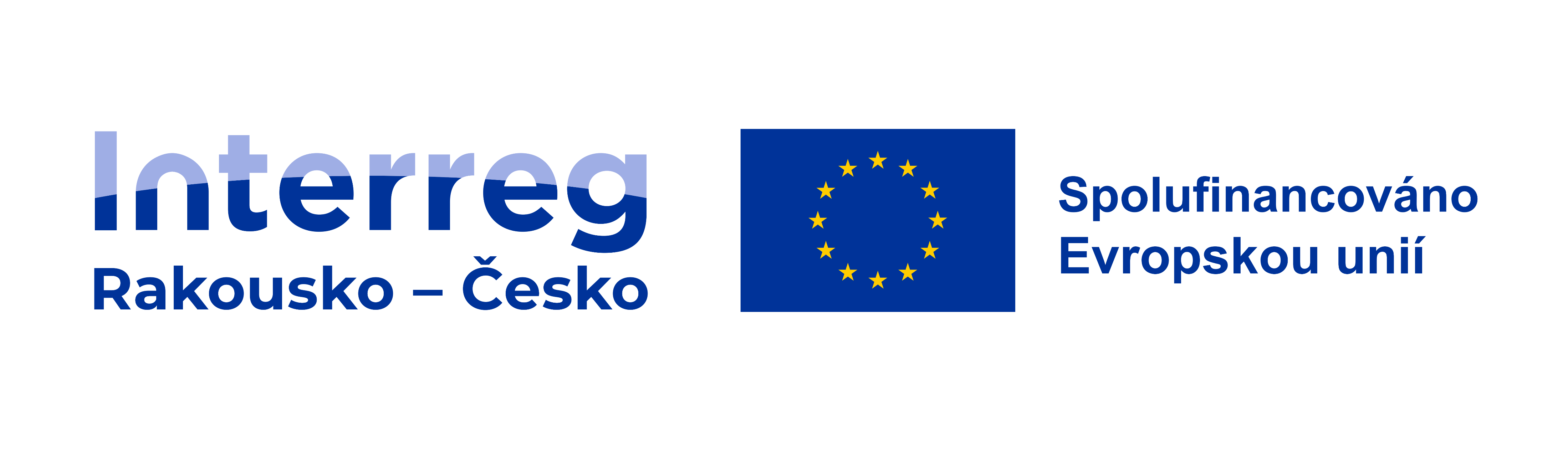 Jems
VŠEOBECNÉ INFORMACE K ZADÁVÁNÍ DAT

Po přihlášení:
Část „Moje žádosti“ – přehled žádostí, ke kterým jste přiřazeni vč. příslušného statusu 
Část „Otevřené výzvy“

Jazykové verze pro zobrazení formuláře projektové žádosti (systém/jednotlivé části).
Jazykové verze pro vyplňování jednotlivých částí projektové žádosti (symbol se nachází vždy u příslušného pole).
Žádost je nutné vyplnit v českém a německém jazyce (jazykové verze musí být identické).
Pole označená (*) jsou povinná pro uložení dané stránky, nikoliv ve smyslu kompletního vyplnění projektové žádosti.
Pořadí pro vyplňování jednotlivých částí projektové žádosti není určeno.
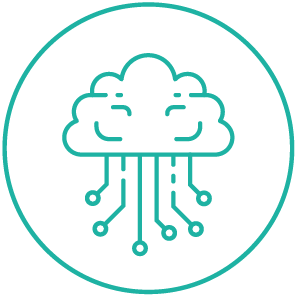 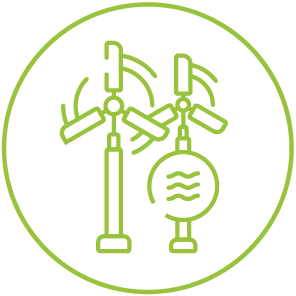 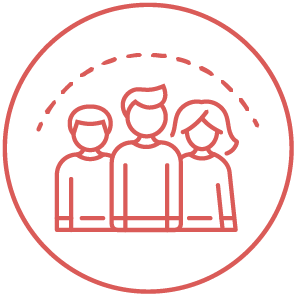 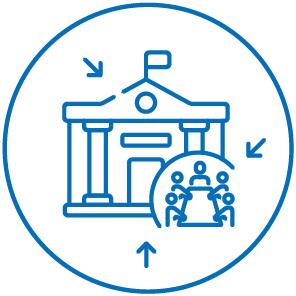 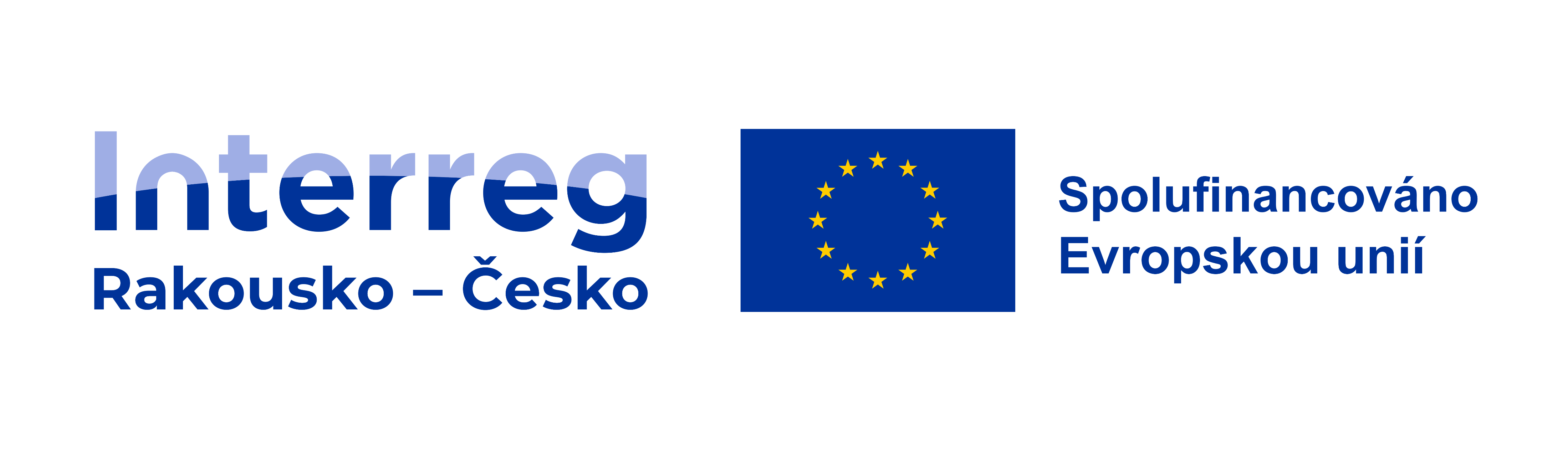 Jems – Projektová žádost
PROJEKTOVÁ ŽÁDOST
Vytvoření projektové žádosti (výzva + stručný název)
ID Projektu automaticky
Obsahová struktura – 5 částí

Část A – Přehled projektu

Doba trvání projektu (v měsících) – standardní délka monitorovacího období v rámci Programu byla stanovena na 12 měsíců (v závislosti na době trvání může být závěrečné monitorovací období kratší).
Monitorovací období budou v případě schválení projektu stanovena ve fázi přípravy smlouvy.
Do pole „Shrnutí projektu“ je nutné uvést plánované datum zahájení projektu.
Povinné shrnutí projektu v anglickém jazyce.
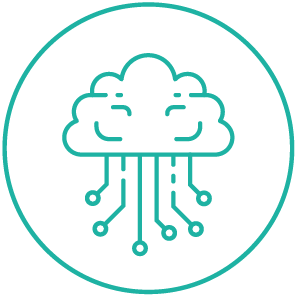 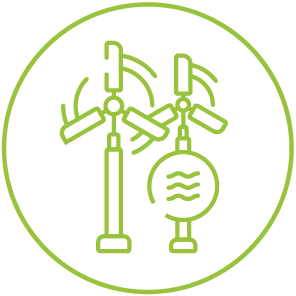 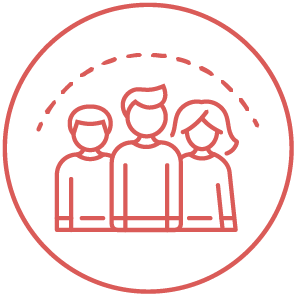 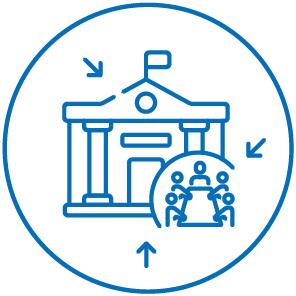 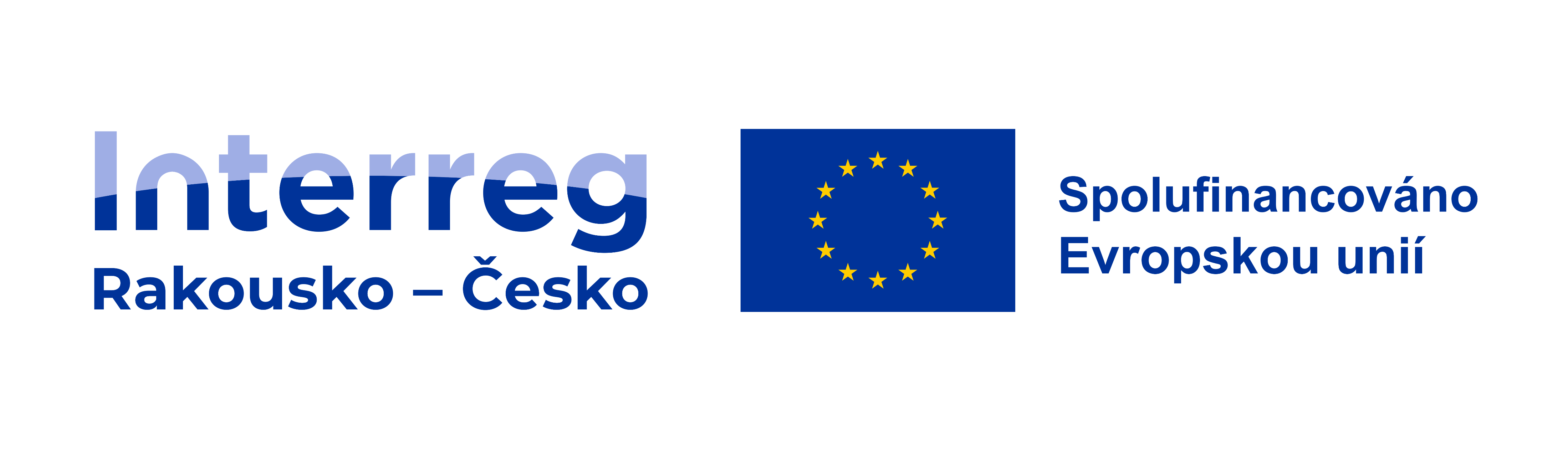 Jems – Projektová žádost
Část B – Partneři projektu 

Seznam partnerů projektu (přidat nového partnera) = všichni partneři, kteří se budou podílet na realizaci projektu.
Min. u jednoho partnera musí být zvolena role „Vedoucí partner“.
Po vytvoření profilu partnera se zobrazí lišta se záložkami pro vyplnění dalších údajů o partnerovi: adresa, kontaktní údaje, motivace, rozpočet a financování projektu. 
Záložka „Motivace“ obsahuje pole „§ 13 Dohoda o spolupráci, zvláštní ustanovení“. Toto pole vyplňuje pouze Vedoucí partner resp. údaje z jeho profilu jsou převzaty do exportu Dohody o spolupráci.
Strategické partnerství – přiřazení k jednomu projektovému partnerovi, popis role a přínosu.
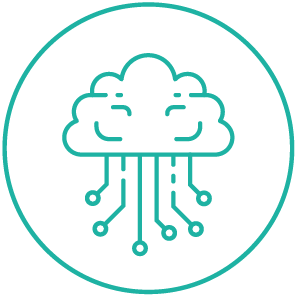 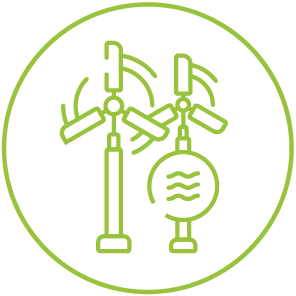 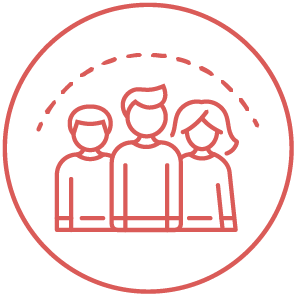 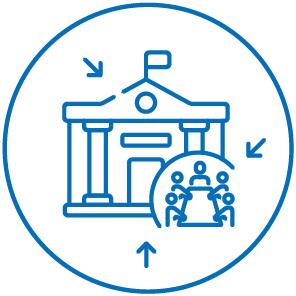 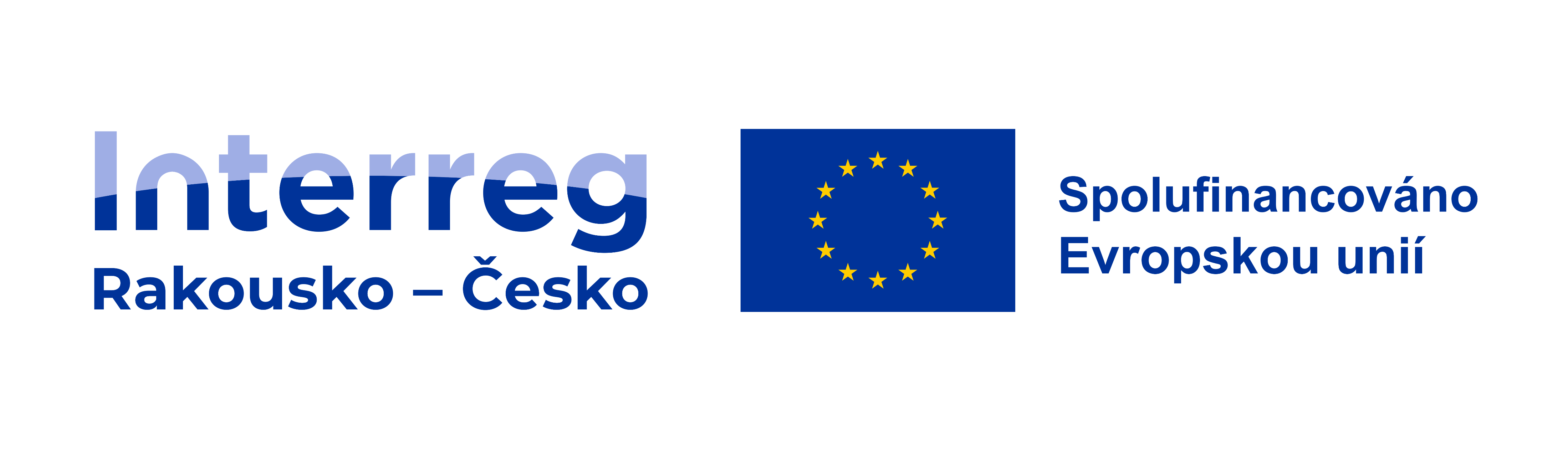 Jems – Projektová žádost
Část B – Partneři projektu / Rozpočet 
6 kategorií nákladů + 1 jednorázová částka (náklady na přípravu)
NASTAVENÍ ROZPOČTU – dle kategorií nákladů zvolit formu vyúčtování (standardní jednotkové náklady / paušály / skutečné náklady)

NÁKLADY NA ZAMĚSTNANCE (formou paušální sazby)
Dle plánovaných přímých nákladů zvolte paušální sazbu ve výši 20 % nebo 4 %.
Pokud neplánujete výdaje na zaměstnance vykazovat pomocí paušálu, resp. výše sazby je 0%, pole v „Nastavení rozpočtu“ nezaškrtávejte.

NÁKLADY NA ZAMĚSTNANCE (standardní jednotkové náklady)
Podkladem je „Formulář plánovaných nákladů na zaměstnance (list 2 – Přehled pracovních pozic v projetu). Údaje se musí shodovat.
Rozbalovací menu – nutné zohlednit stát a jednotku (hodina/měsíc).
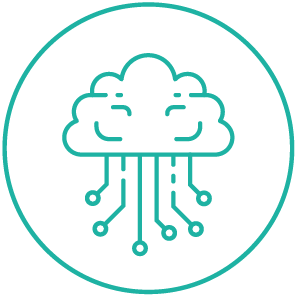 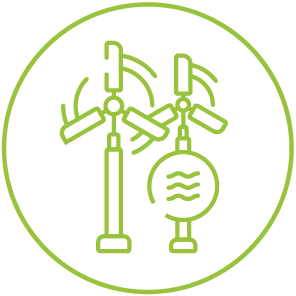 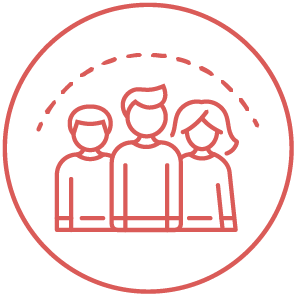 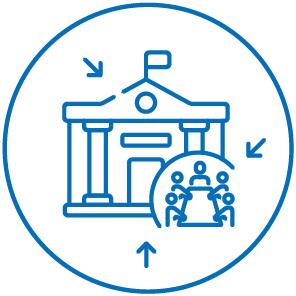 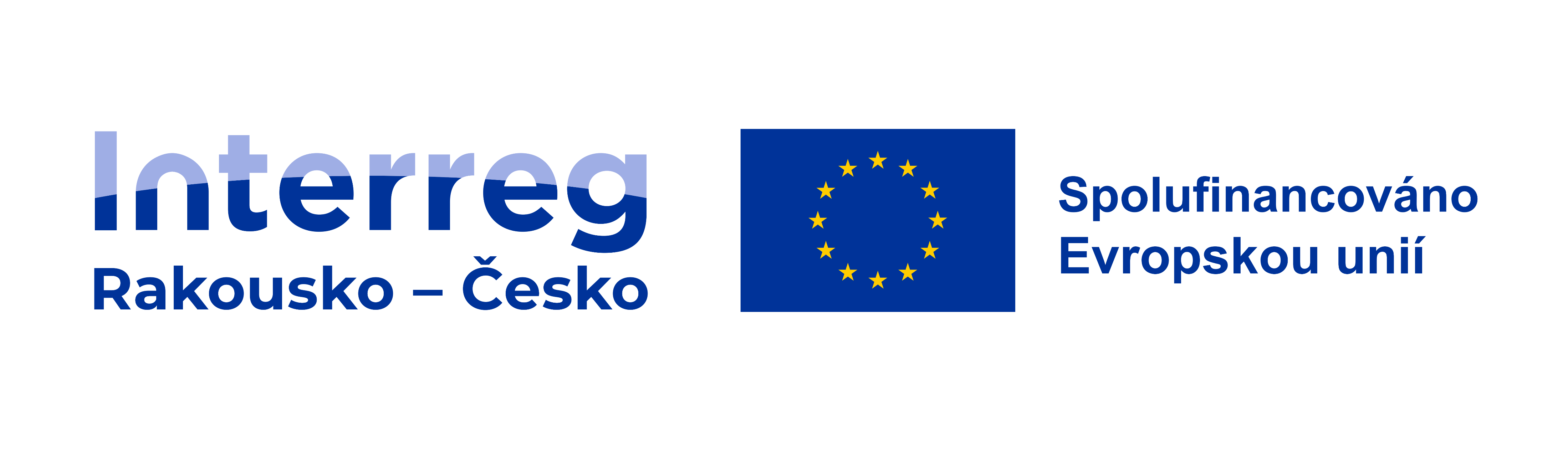 Jems – Projektová žádost
KANCELÁŘSKÉ A ADMINISTRATIVNÍ NÁKLADY + NÁKLADY NA CESTOVÁNÍ A UBYTOVÁNÍ
Celková částka se vyplní automaticky.

NÁKLADY NA EXTERNÍ PORADENSTVÍ A SLUŽBY + NÁKLADY NA VYBAVENÍ + NÁKLADY NA INFRASTRUKTURU A STAVEBNÍ PRÁCE
Nutné vyplnit všechna pole:
 „Název podrozpočtové položky“, „Povinné vysvětlení položky“, „Jednotka“ – dvojjazyčně!! 
„Jednotka“, „Počet jednotek“ a „Cena za jednotku“
Povinné vysvětlení položky – pokud není kapacita pole (250 znaků) dostatečná, lze popis doložit ve formě samostatné přílohy projektové žádosti.

JEDNORÁZOVÁ ČÁSTKA NÁKLADŮ NA PŘÍPRAVU – část „E“
Platí pouze pro rozpočet Vedoucího partnera (VP)
Vyplnit před tím, než bude definováno ostatní financování VP!
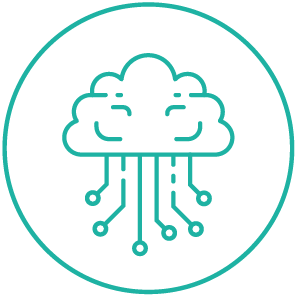 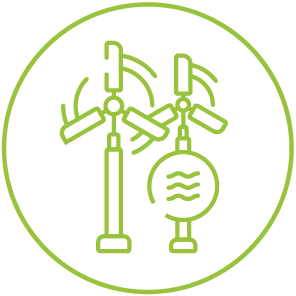 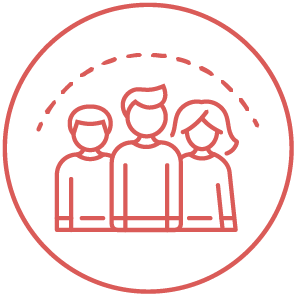 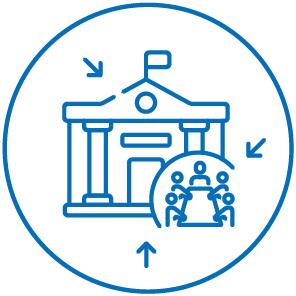 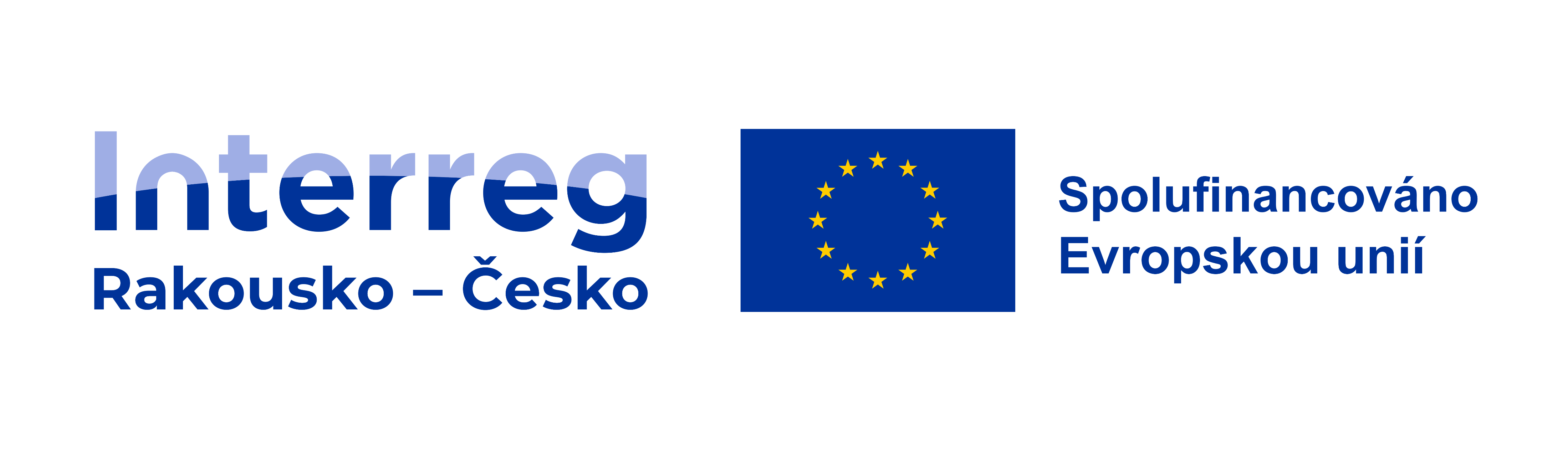 Jems – Projektová žádost
Část B – Partneři projektu / Financování projektu

SPOLUFINANCOVÁNÍ 
Rozbalovací menu → EFRR (u všech typů projektu 80 %)
Částka financování partnera 

ZDROJE FINANCOVÁNÍ PROSTŘEDKŮ PARTNERA
Automaticky uveden název projektového partnera (možné změnit)
Další zdroje → „Přidat nový zdroj financování“ 
Typ prostředků (veřejný/soukromý)
Pouze pro CZ projektové partnery → Příspěvek ze státního rozpočtu (typ žadatelů a výše příspěvku viz Programová příručka, kap. 3.6.2)
Pouze pro AT projektové partnery → Příslib národního kofinancování (příloha A5)
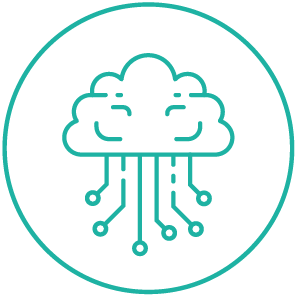 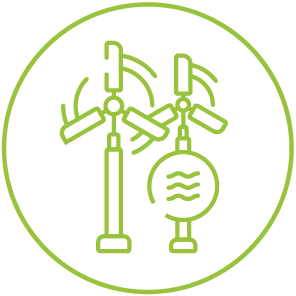 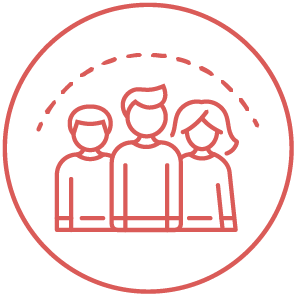 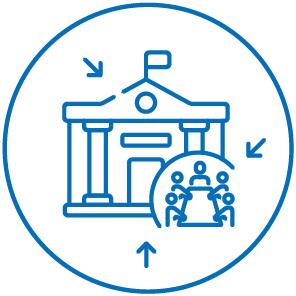 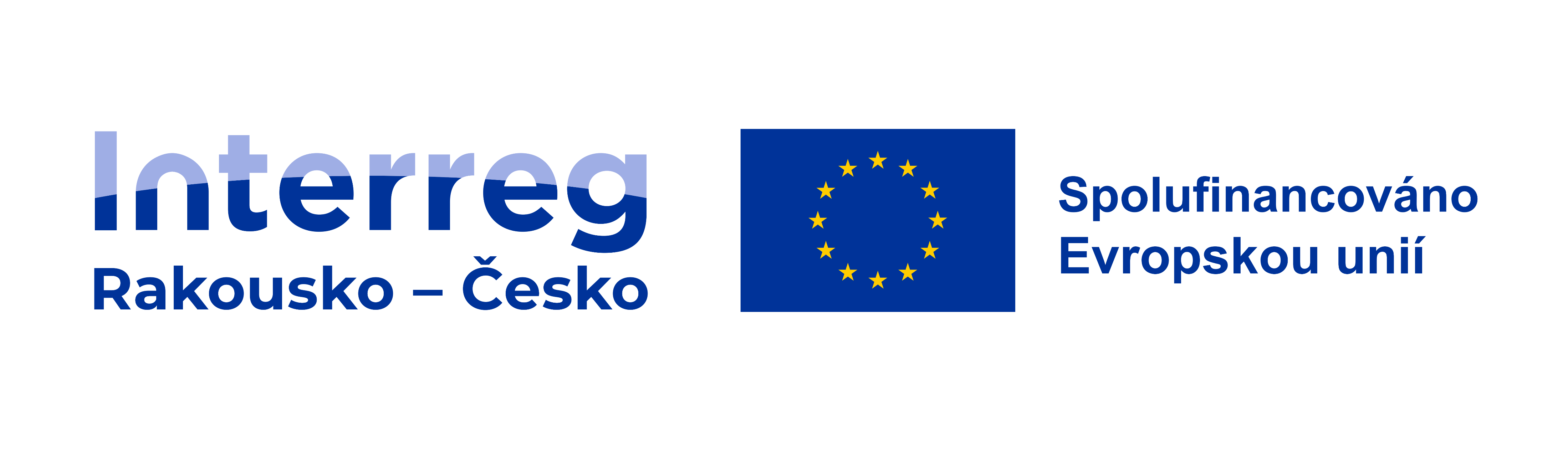 Jems – Projektová žádost
Část C – Popis projektu
8 částí 
Hlavní cíl projektu
Význam a kontext projektu
C.2.4 – Cílové skupiny (výběr + cílová hodnota)
Partnerství projektu
Pracovní plán projektu
Výsledky projektu 
Harmonogram projektu (automaticky vygenerováno)
Management projektu
C.7.5 – Kritéria spolupráce
C.7.6 – Horizontální principy
Udržitelnost hlavních výstupů/výsledků projektu
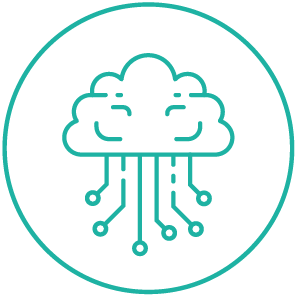 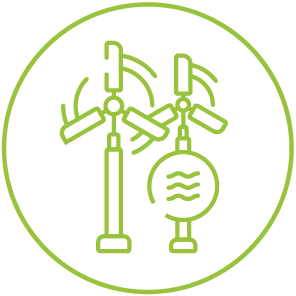 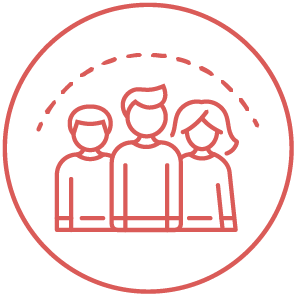 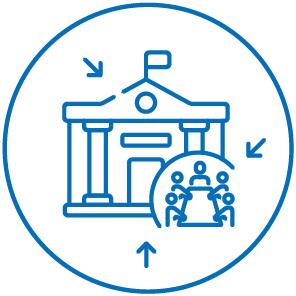 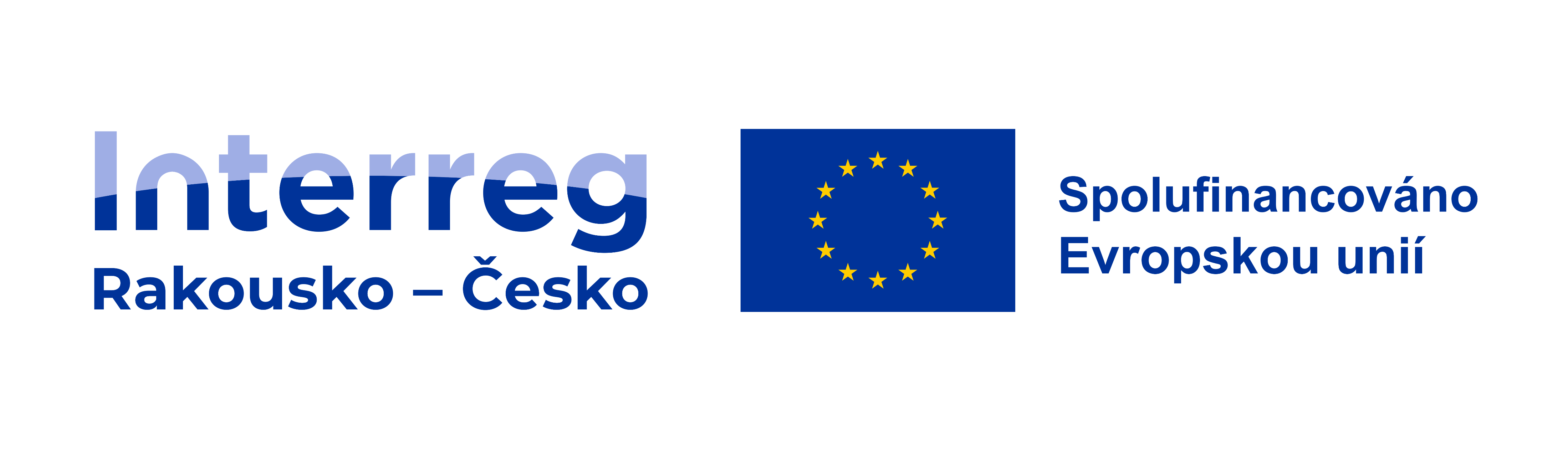 Jems – Projektová žádost
Část C – Popis projektu / Pracovní plán projektu

Vytvoření pracovních balíčků projektu
Cíle
Investice 
Aktivity (název, doba zahájení a ukončení, zapojení partneři, dílčí výstup)
Výstupy (název, ukazatel výstupu programu relevantní pro zvolený specifický cíl, cílová hodnota, popis)

Pro popis aktivit v oblasti přípravy, managementu a publicity projektu nevytvářet nový pracovní balíček. Všechna opatření v oblasti komunikace a zvyšování informovanosti o projektu vč. jeho výstupů uvést jako součást pracovního balíčku (aktivita, dílčí výstup).
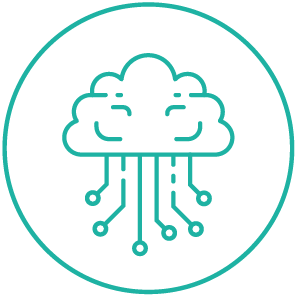 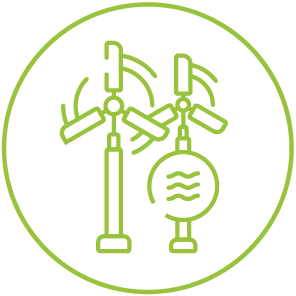 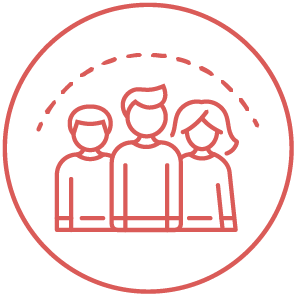 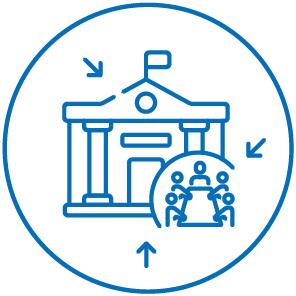 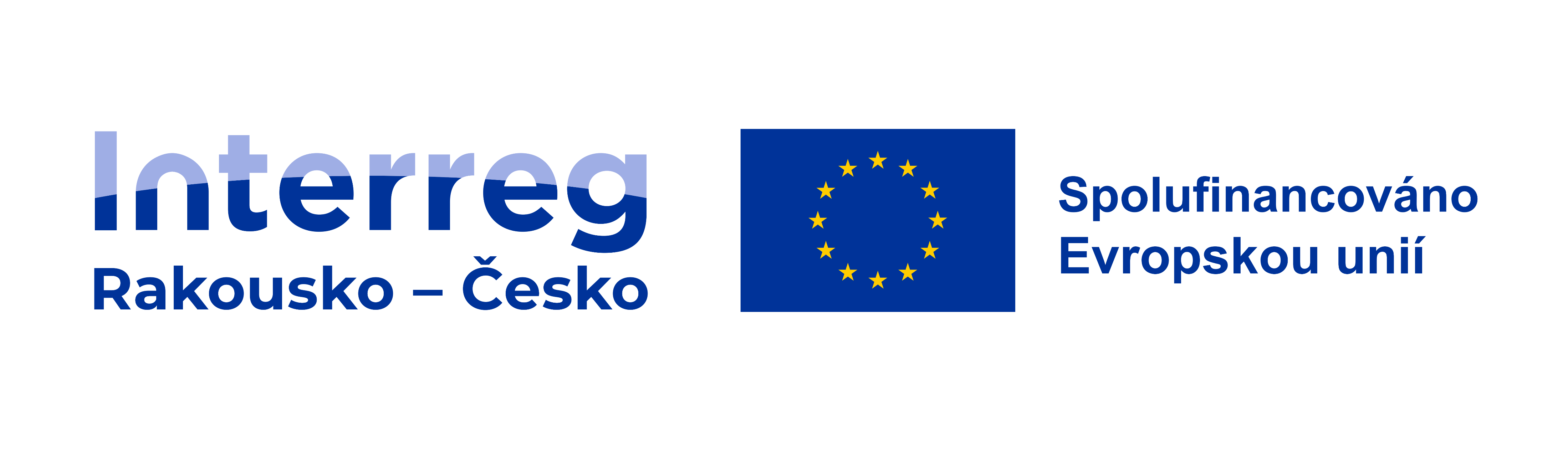 Jems – Projektová žádost
Část C – Popis projektu / Výsledky projektu

Rozbalovací menu → programový ukazatel výsledku, ke kterému má mít projekt přínos
Zobrazí se všechny ukazatele výsledku pro danou Prioritu / Specifický cíl. Nutné zvolit ukazatel výsledku relevantní pro ukazatel výstupu Programu zvolený v části C.4 (Pracovní balíček → Výstupy).
Pokud je v pracovním balíčku definováno více výstupů, je nutné vytvořit odpovídající počet výsledků.
Cílová hodnota
Období realizace → definice vykazování daného ukazatele výsledku (některé ukazatele lze vykazovat / musí být vykazovány po ukončení projektu) – viz Pokyn k ukazatelům výstupu a výsledku.
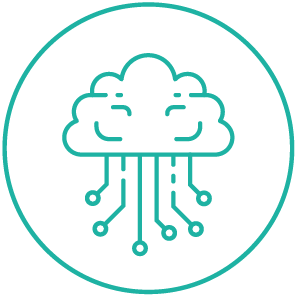 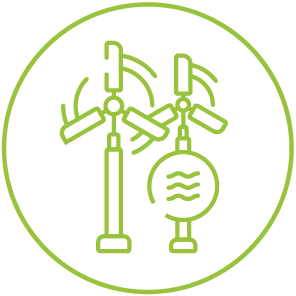 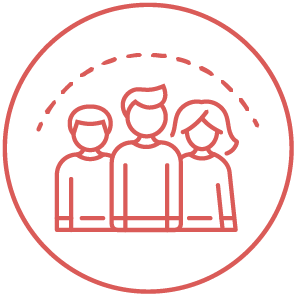 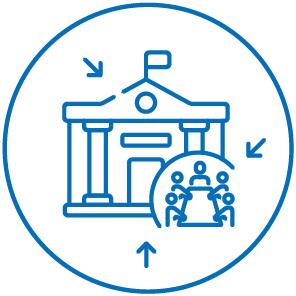 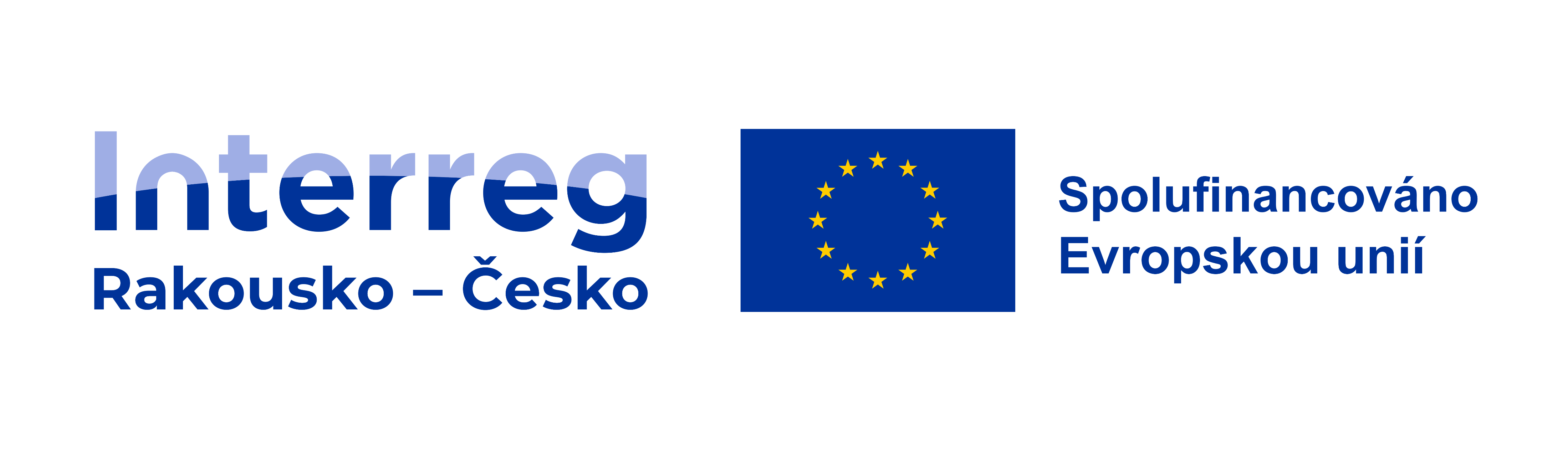 Jems – Projektová žádost
Přílohy projektové žádosti
Informace viz Programová příručka
Rozdělení dle projektového partnera
V případě investic → dokumenty k investicím 

Podání projektové žádosti
Zkontrolovat a podat → Zkontrolovat žádost před podáním → Přehled chybějících údajů (    )
Žádost lze podat až ve chvíli, kdy se nezobrazují žádná hlášení o chybách
Podání = změna statusu z „Návrh“ na „Podáno“

Export
Rozbalovací menu
Projektová žádost (Standard application form export)
Dohoda o spolupráci (Standard Partnership Agreement export)
Rozpočet (Standard budget export)
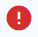 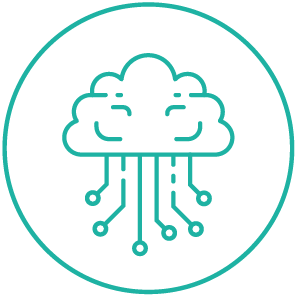 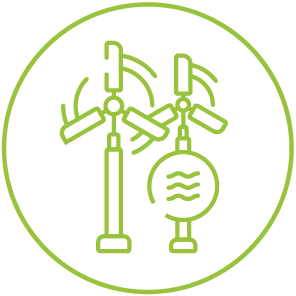 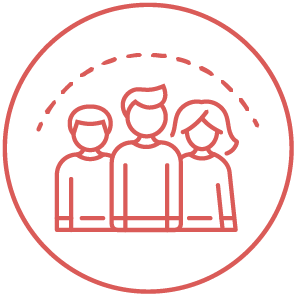 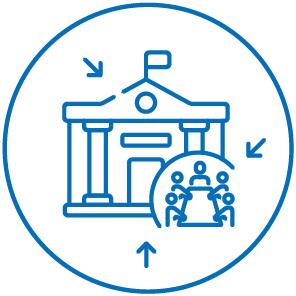 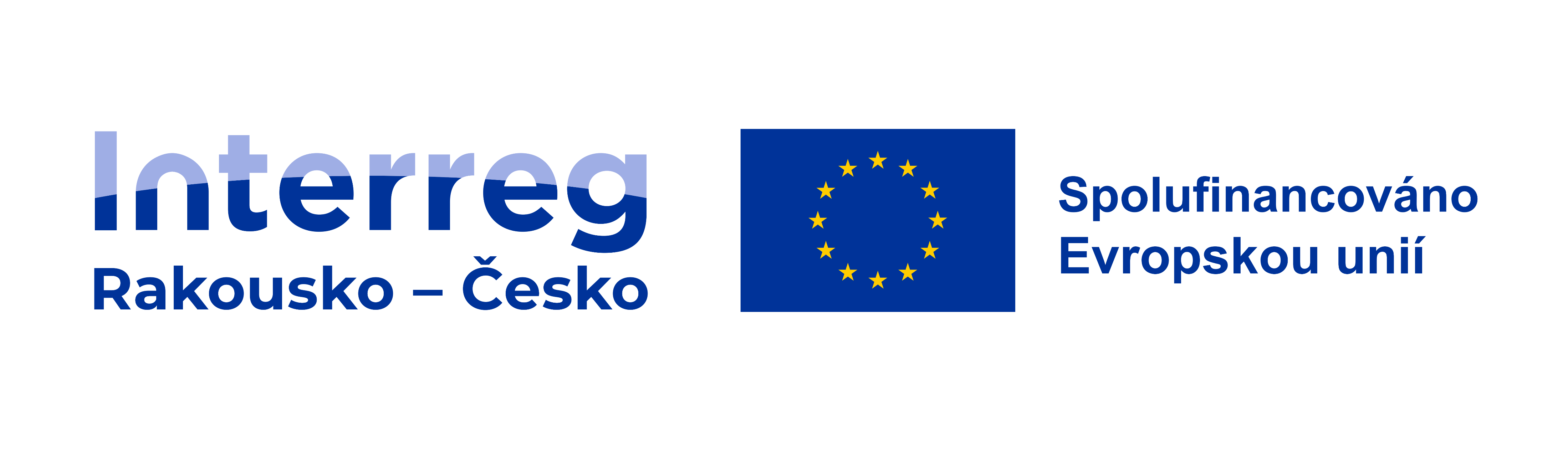 Kontrola, hodnocení a schvalování projektové žádosti
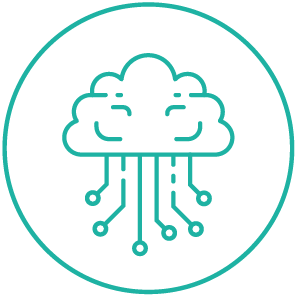 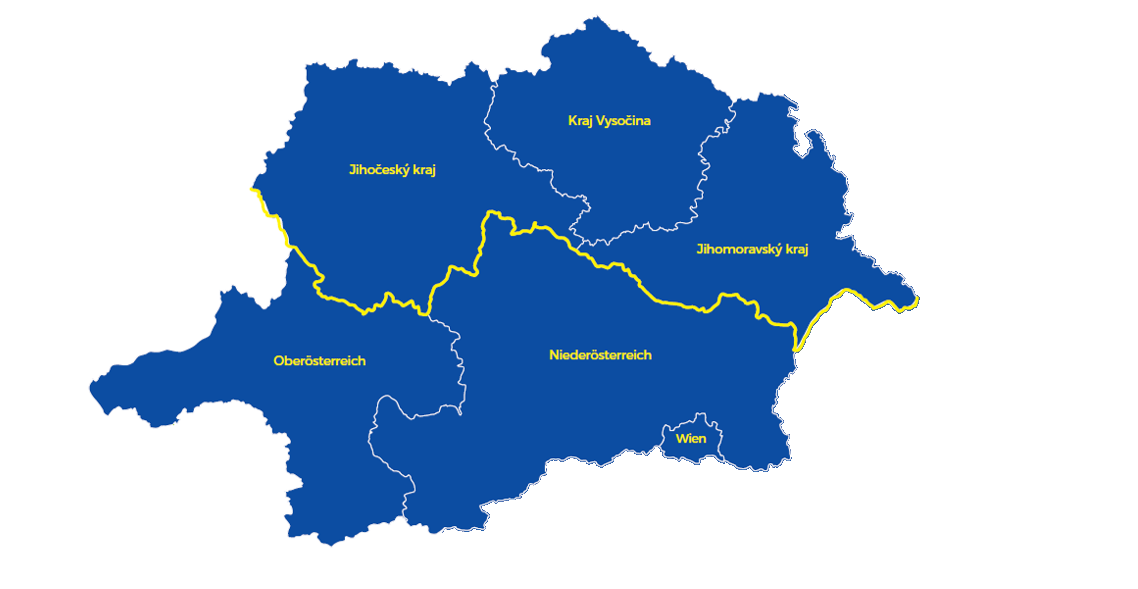 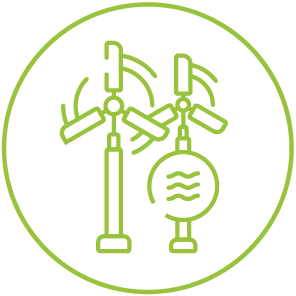 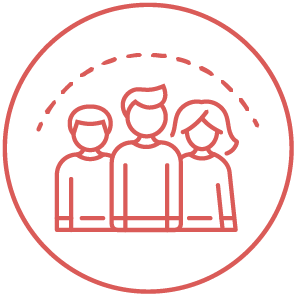 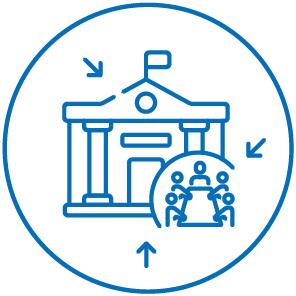 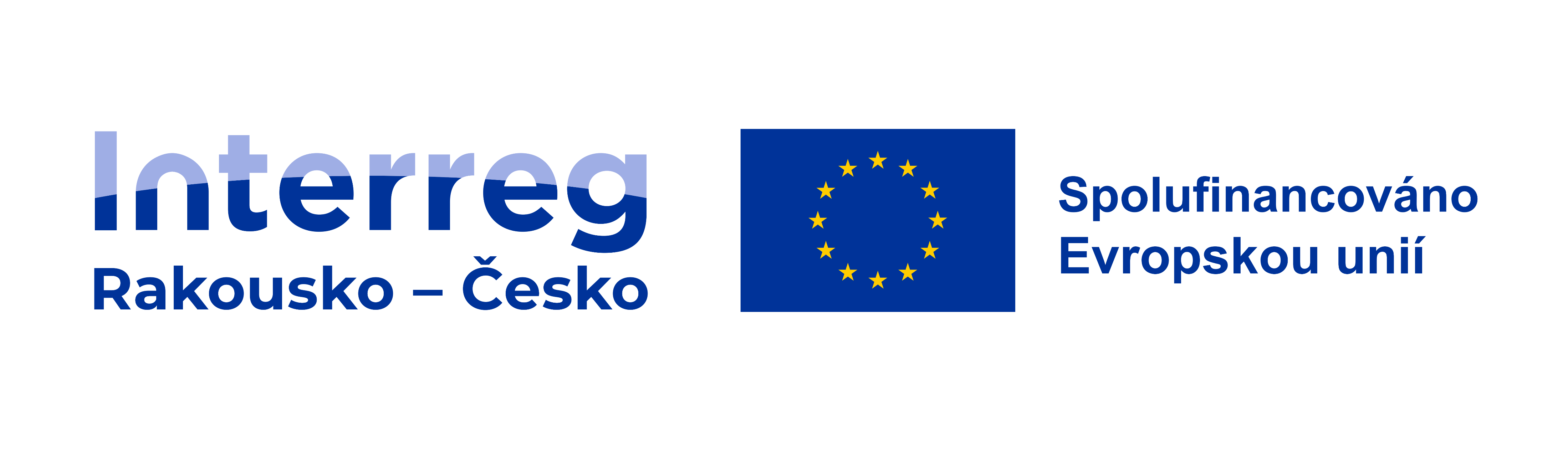 Kontrola a hodnocení projektové žádosti
Kontrola formálních náležitostí a přijatelnosti projektové žádosti – JS 
Formální požadavky:
projektová žádost a přílohy jsou doloženy a splňují stanovené požadavky, informace jsou konzistentní, jazykové verze si odpovídají.

Kritéria přijatelnosti:
způsobilost partnera; volba správné priority a SC; horizontální principy; veřejná podpora; kritéria přeshraniční spolupráce; způsobilost výdajů; dopad aktivit na životní prostředí; otázky k projektům zahrnujícím infrastrukturu; dvojí financování; volba správných ukazatelů výstupu a výsledku.

zpravidla 8 týdnů (záleží na počtu projektů)
odpovědi ANO / NE / NENÍ RELEVANTNÍ
výsledek: způsobilý x nezpůsobilý
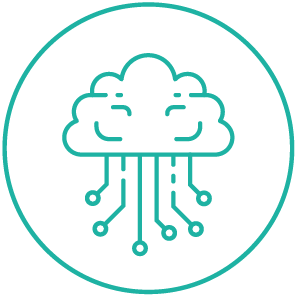 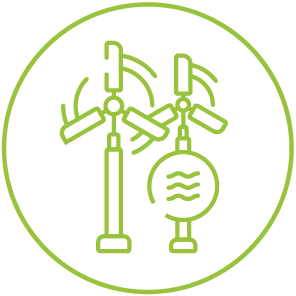 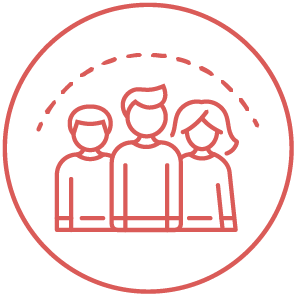 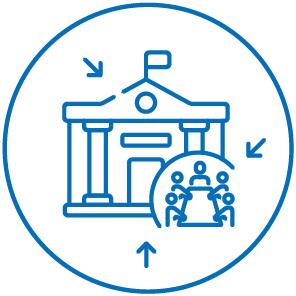 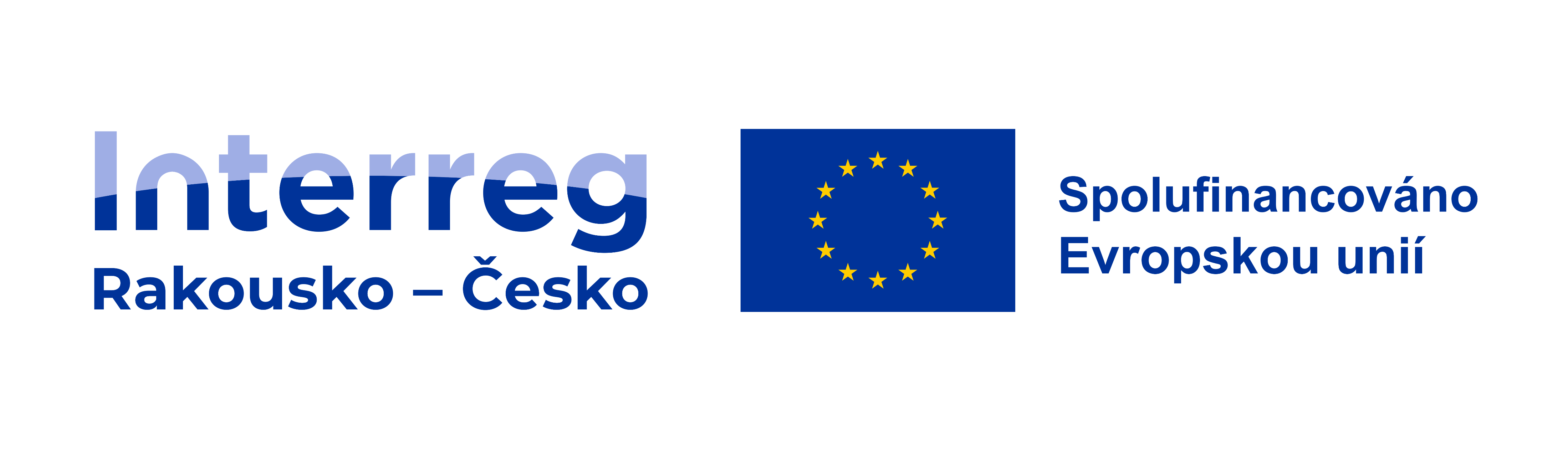 Kontrola a hodnocení projektové žádosti
Hodnocení kvality (max. 45 bodů)
Hodnocení kvality – externí hodnotitelé
strategická orientace a originalita projektu; vnitřní soudržnost a efektivita projektu; udržitelnost a přenositelnost výsledků projektu; partnerství a management projektu; plán činností v projektu; cílové skupiny; plánování a efektivita rozpočtu 

Hodnocení kvality – JS
význam projektu; příspěvek k programu; indikátory programu

Hodnocení přeshraničního dopadu – JS 
partnerství; rozvoj přeshraničních sítí a vztahů; prospěch; přeshraniční dopad; územní dopad
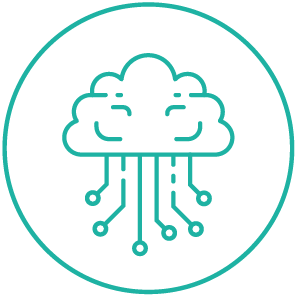 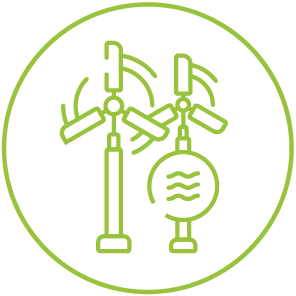 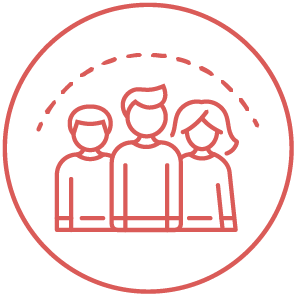 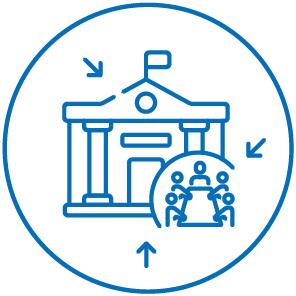 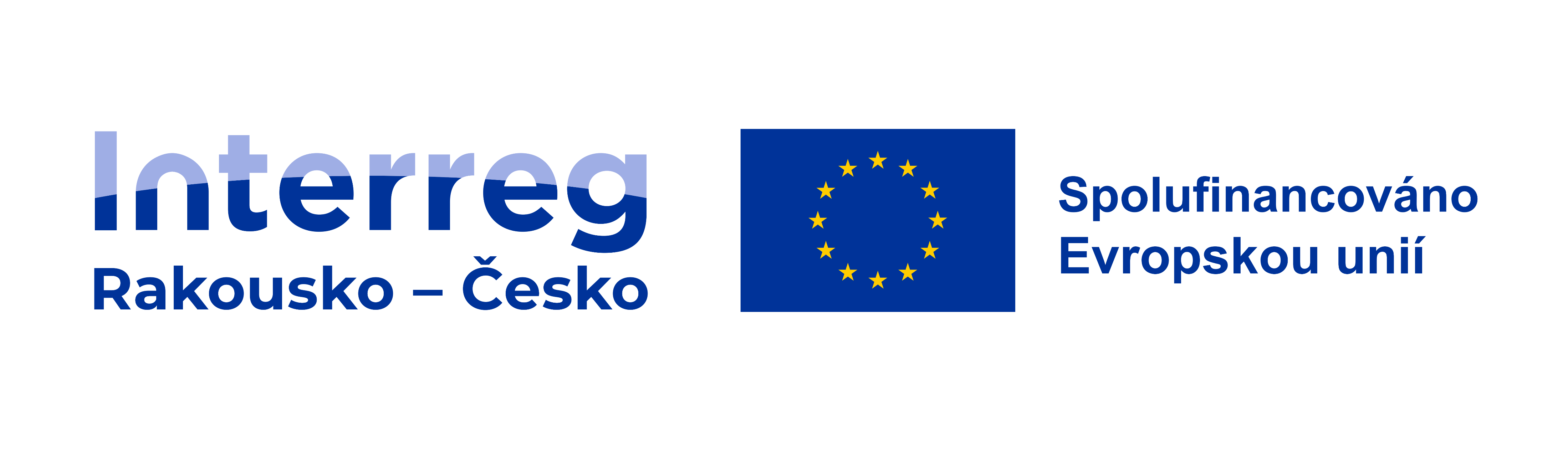 Schvalování projektové žádosti
Rozhodnutí Monitorovacího výboru
schváleno (s podmínkami)
zamítnuto

Informaci obdrží žadatel krátce po jednání MV.
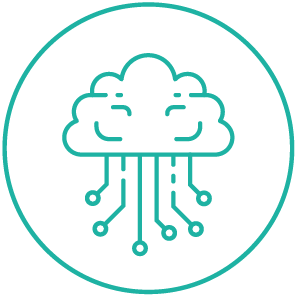 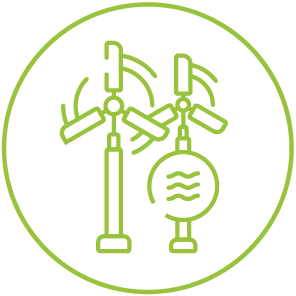 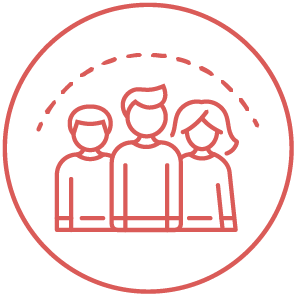 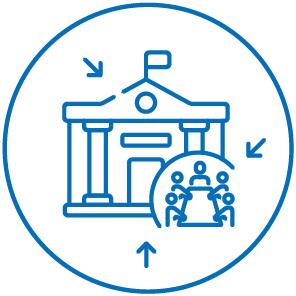 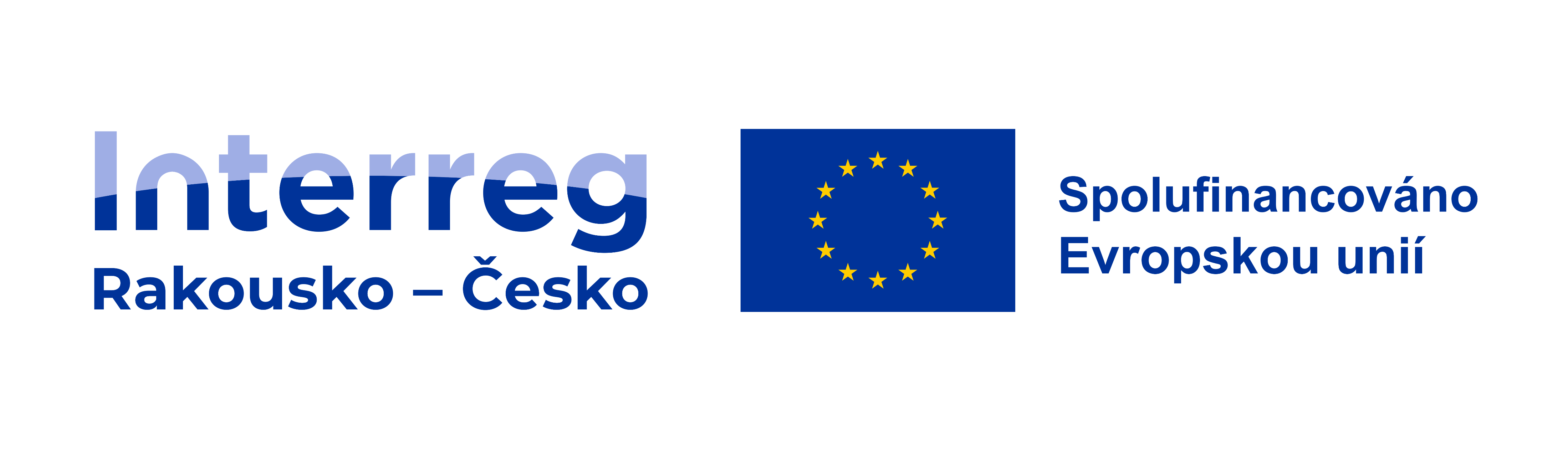 Stav alokaceTermínyKontaktní místa
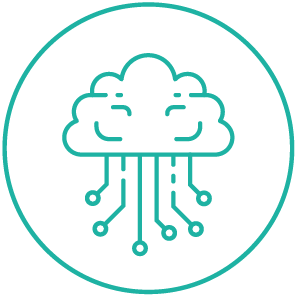 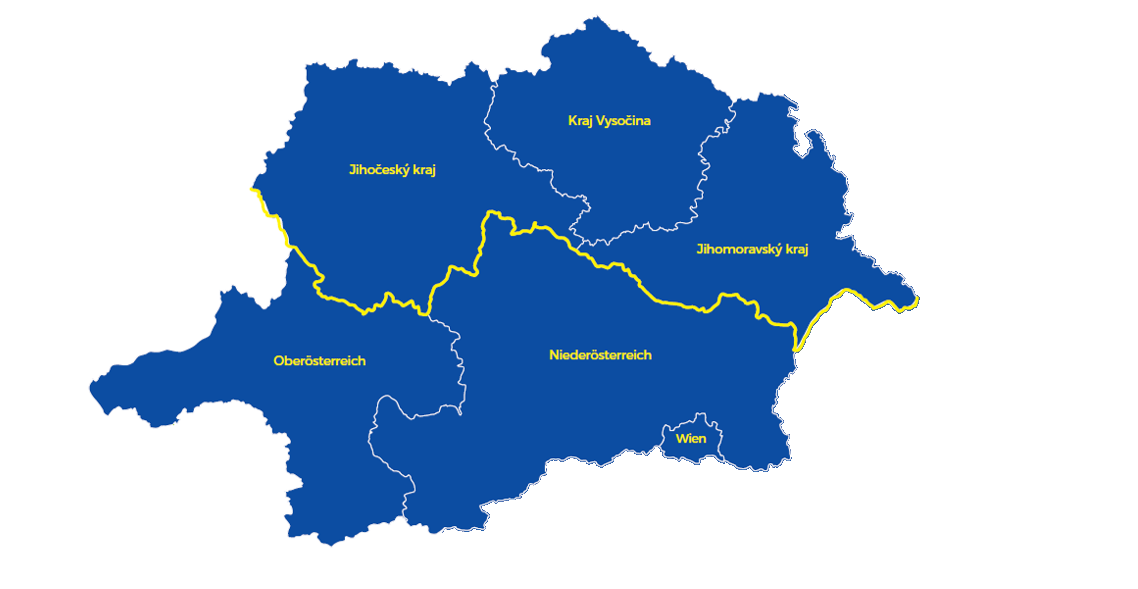 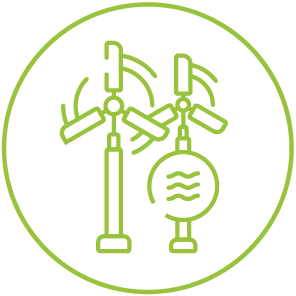 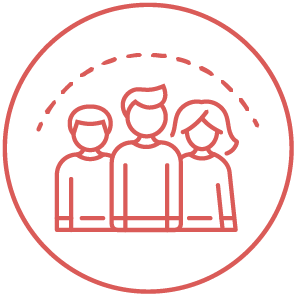 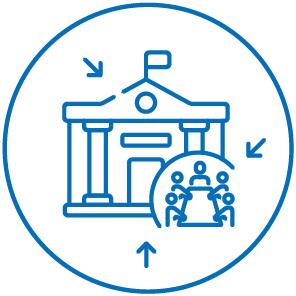 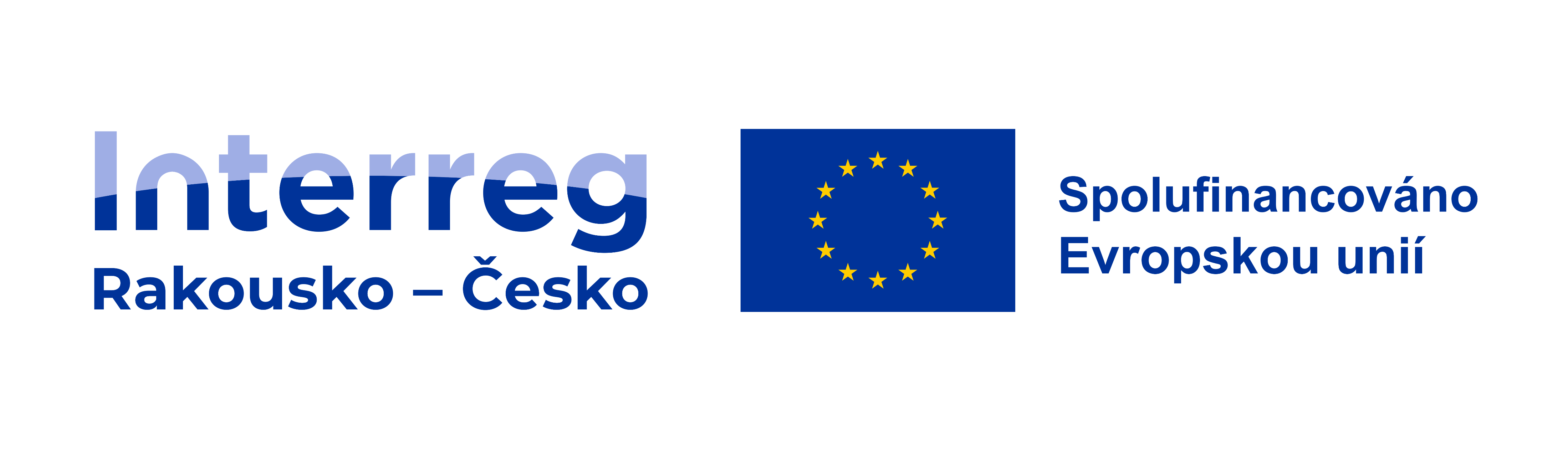 Termíny
Termín pro podávání projektových žádostí: 28.3.2025 – do 14:00

Monitorovací výbor: 23.-24.9.2025

Termín pro podávání projektových žádostí: 30.9.2025 – do 14:00

Monitorovací výbor: 10.-11.3.2026
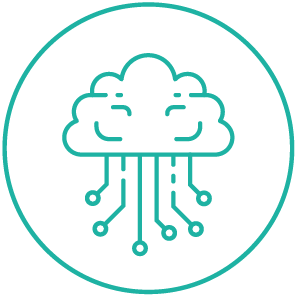 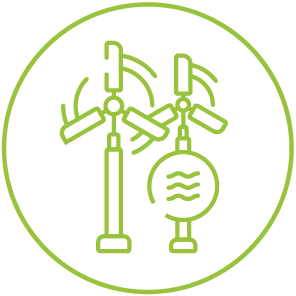 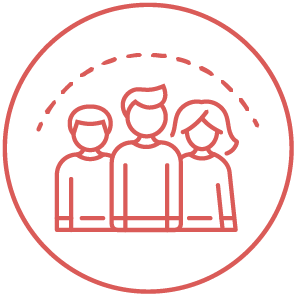 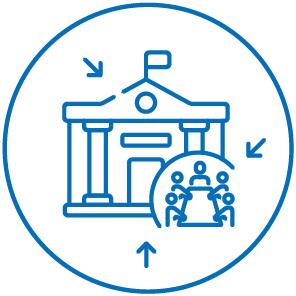 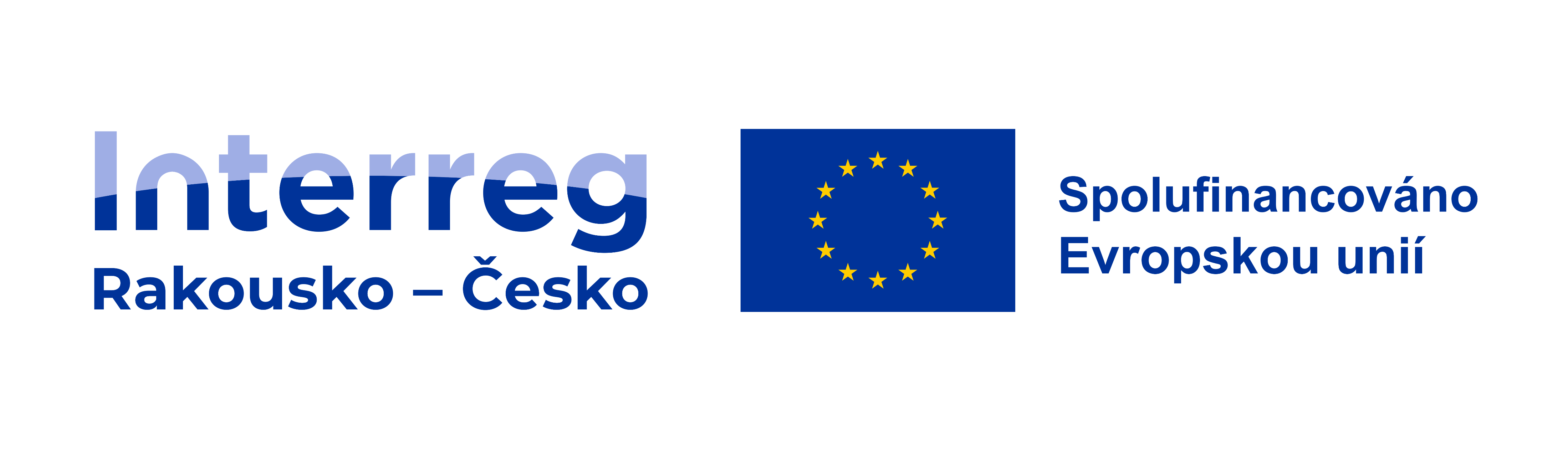 Kontaktní místa
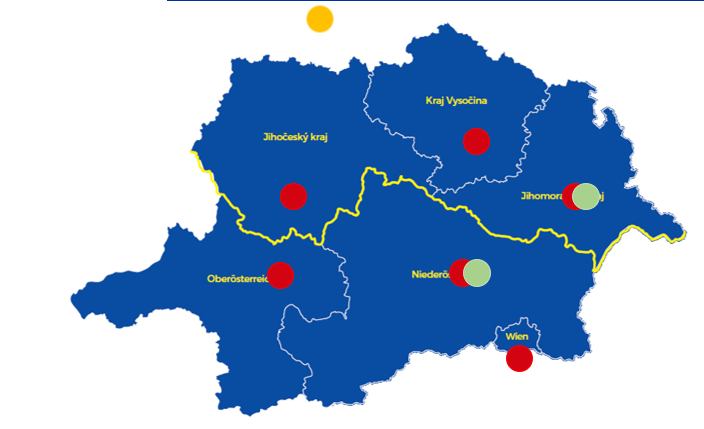 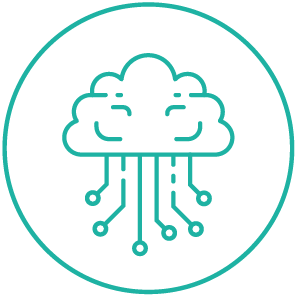 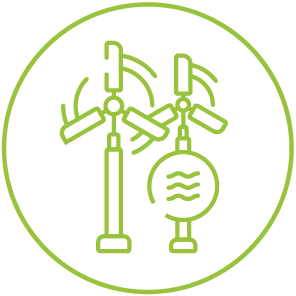 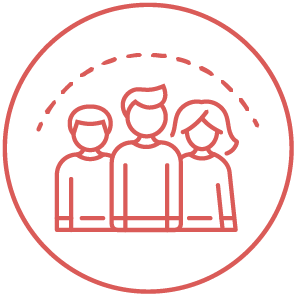 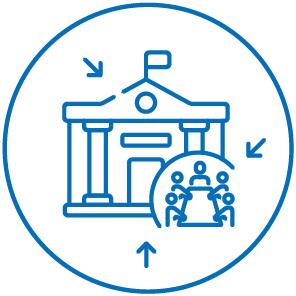 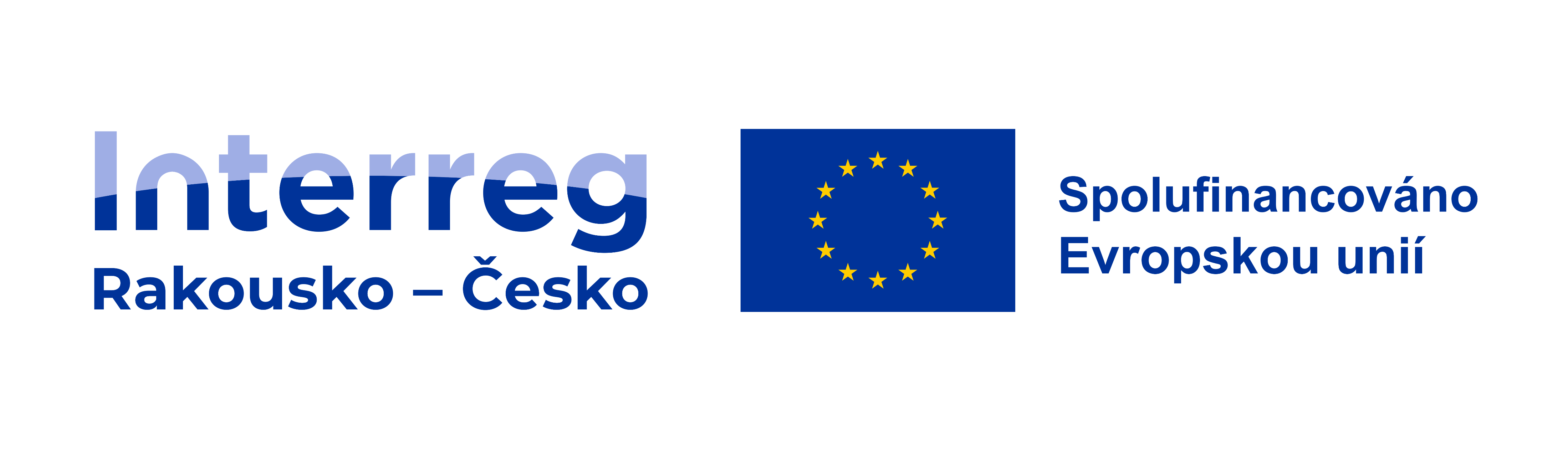 Děkujeme za pozornost
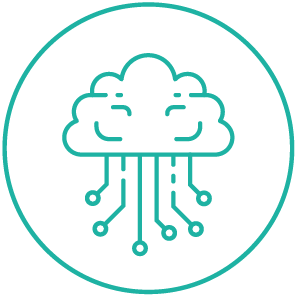 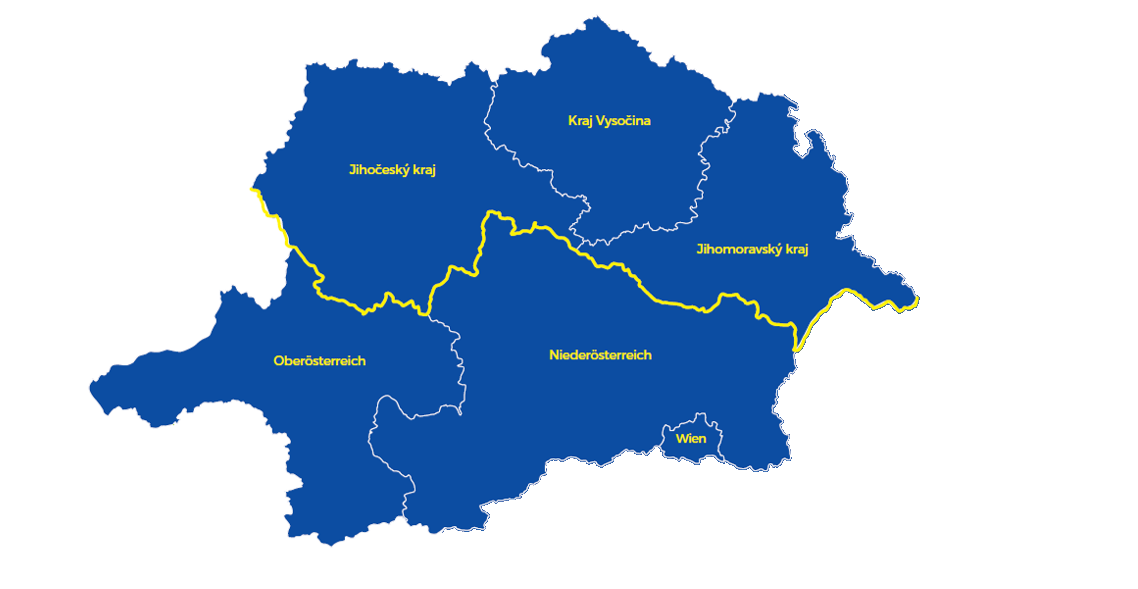 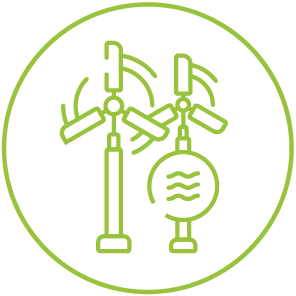 Těšíme se na spolupráci!


Společný sekretariát
Radim Herčík
Marta Vodičková
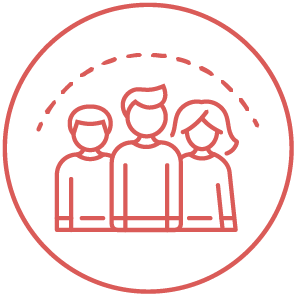 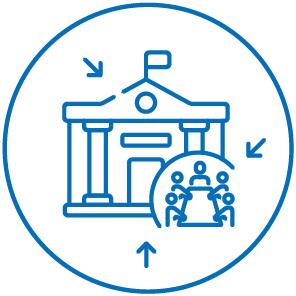